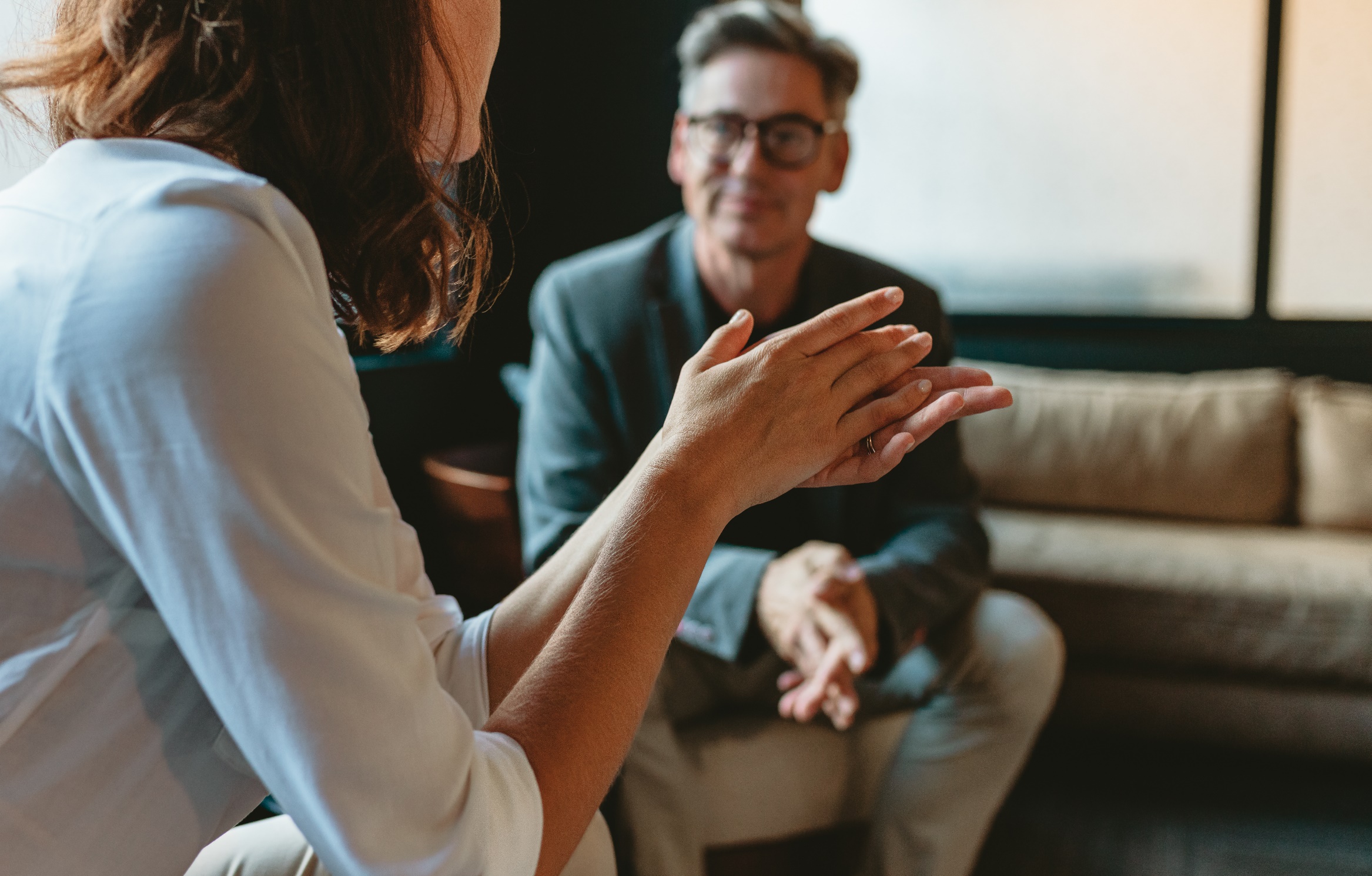 Module 5
MI Skills 2: Complex Reflections, Summaries and Combining OARS
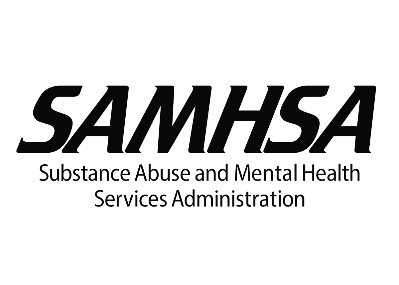 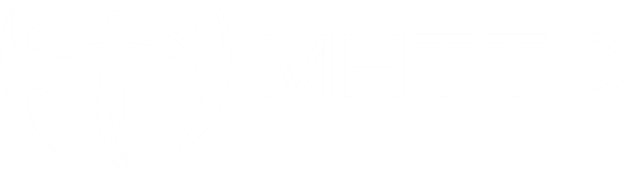 [Speaker Notes: Say: In the previous module we introduced OARS and the foundational skills of open ended questions, affirmations, and simple reflections. During this module we will continue to build on the OARS skills by focusing on complex reflections and summaries. We’ll also spend some time practicing putting all of the OARS skills together.]
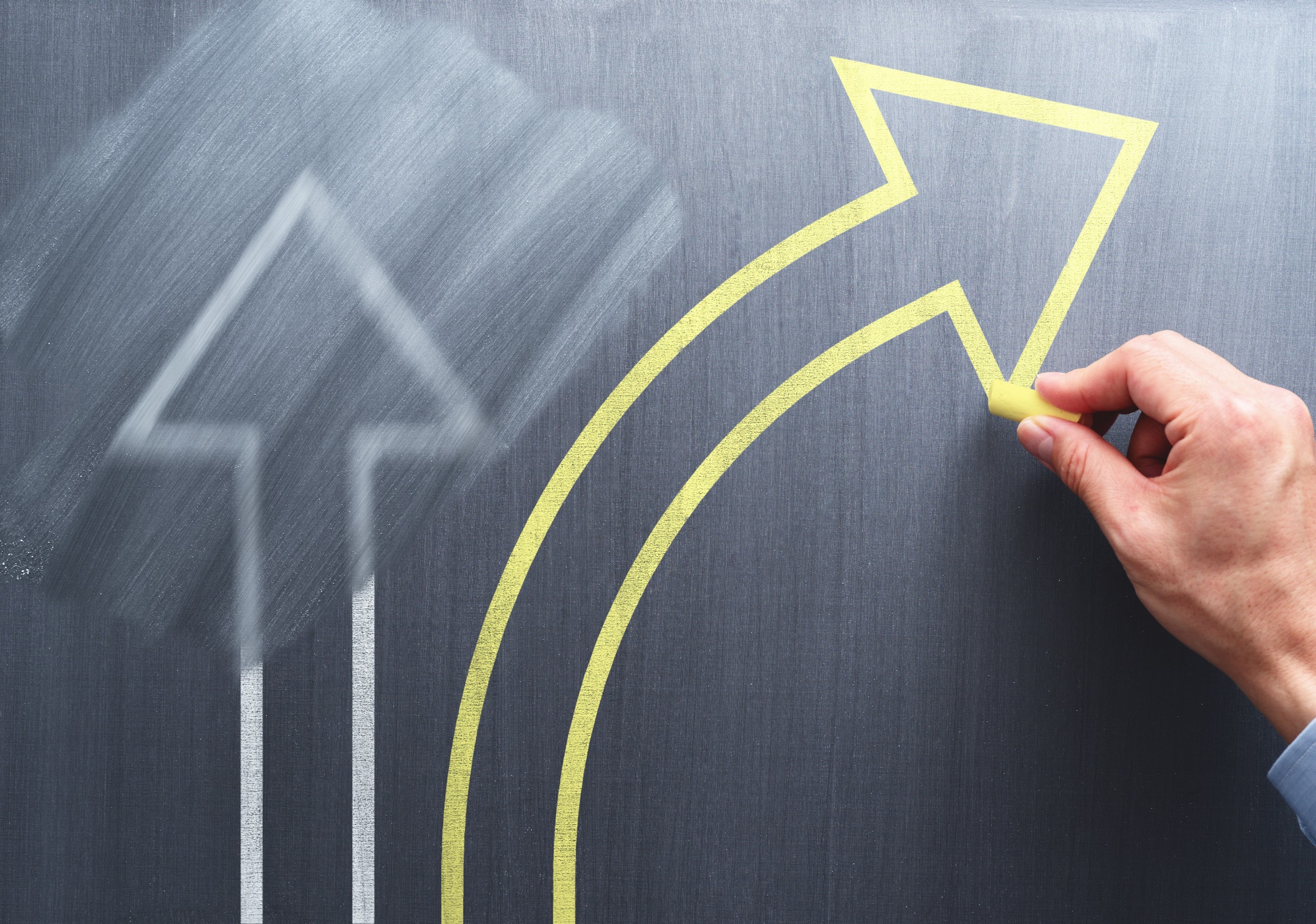 Review
Module 4
Open ended questions promote a deeper conversation about change.
Simple reflections include repetition and rephrasing.
Affirmations identify and comment on a person’s strengths. They help build confidence, relationships and alliance.
Affirmations focus on specific behaviors.
OE Questions
Reflections
Affirmations
Summaries
[Speaker Notes: Say: To start, let’s talk a little more about what we covered in Module 4: MI Skills Part 1. In that module we:
Identified the difference between open and closed ended questions,
Reviewed how to use open ended questions to help elicit change talk from the person making the change,
Practiced using simple reflections, and
Generated behaviorally specific affirmations.

As a brief reminder, open ended questions are designed to get more than brief one word responses and are a strategy used in evoking information from the person about their desired change and motivation for that change. Simple reflections include repetition, which repeats back what the person said using their words, and rephrasing, which repeats the content of what the person said, but using your own words. Affirmations are a special type of reflection and are used to identify and comment on a person’s strengths. Affirmations help to build confidence in the person regarding their abilities and also to help build your relationship and alliance. Affirmations are not just compliments; they focus on specific behaviors, particularly those related to the target behavior. 

Do: Ask participants: 
What was the most important thing you took away from Module 4?
How did your work with participants change based on what you learned in Module 4?
What questions do you have about what was covered in Module 4?]
ACTIVITY
OARS  - Practice
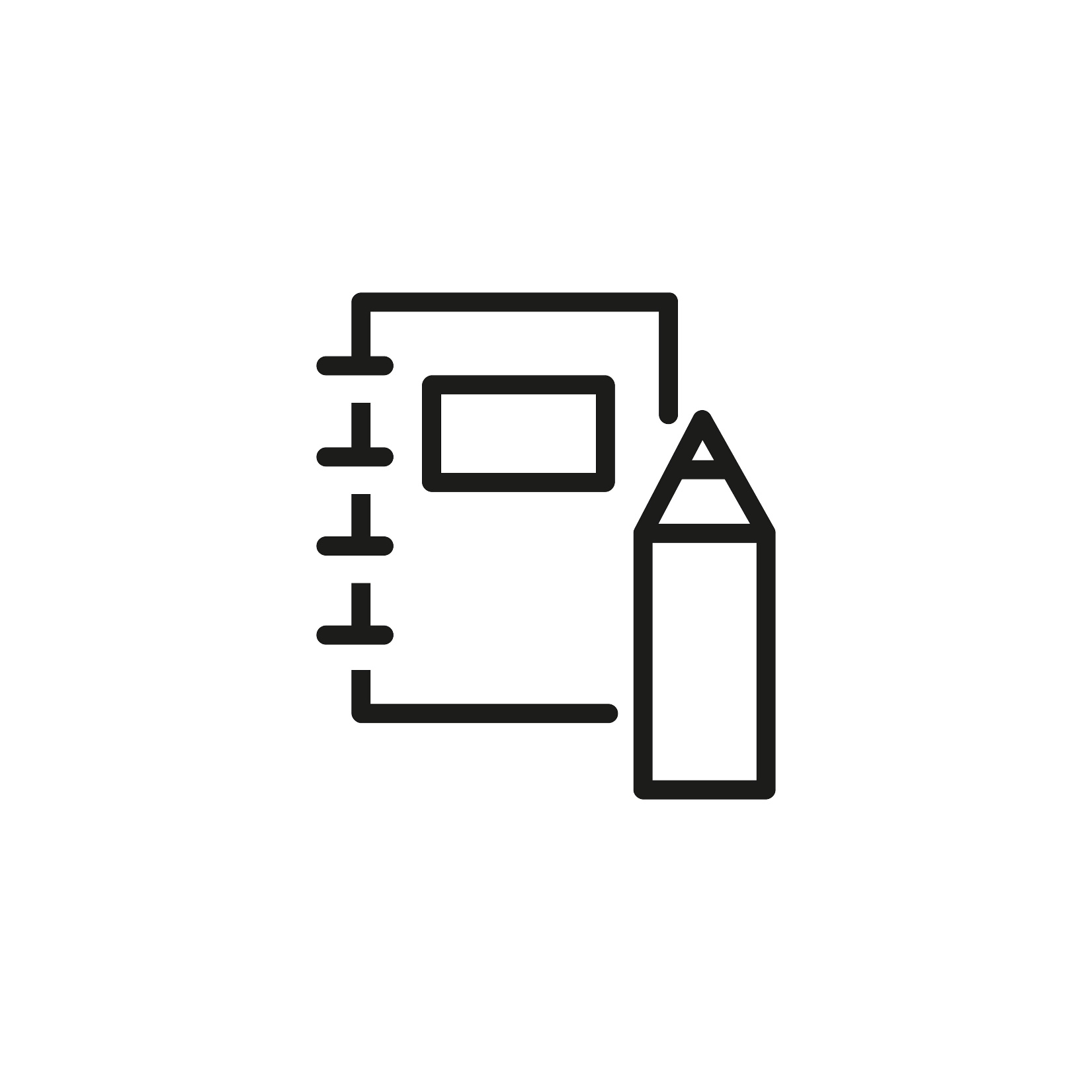 Find someone to practice with before the next session:
Start the conversation with an open ended question. Keep the conversation moving by using simple reflections and affirmations. Use at least 2 open ended questions, 3-4 reflections, and 1 affirmation. Remember to use questions sparingly. 
After your discussion, ask the person you practiced with to give you some feedback on how they felt during the exchange. Note their response.
Briefly note how you felt using these three skills of open ended questions, affirmations, and simple reflections?
Bring your notes to the next session to discuss.
[Speaker Notes: Say: At the end of the previous module, you were asked to practice using open ended questions, affirmations, and simple reflections with someone. You were asked to:
Start the conversation with an open ended question. Keep the conversation moving by using simple reflections and affirmations. Use at least two open ended questions, three to four reflections, and one affirmation. Remember to use questions sparingly. 
After the discussion, ask the person you practiced with to give you some feedback on how they felt during the exchange. Note their response.
Briefly note how you felt using these three skills of open ended questions, affirmations, and simple reflections?

Do: Ask for volunteers to share their experience with using open ended questions, affirmations, and simple reflections of repetition and rephrasing. 
What was your overall experience practicing the skills?
How did you feel during the conversation?
What were some of the challenges?
How did the person you were meeting with respond? 

After the exercise, process participants’ responses and ask the group to provide some suggestions for addressing the challenges that were identified. 
Consider/discuss if the challenges were related to the skills themselves and the need to practice more to be more technically skilled, or if the challenges were related to the spirit of MI and needing to embody the factors of partnership, acceptance, compassion, and evocation more in building a therapeutic relationship, or something else?]
ACTIVITY
OARS  - Practice
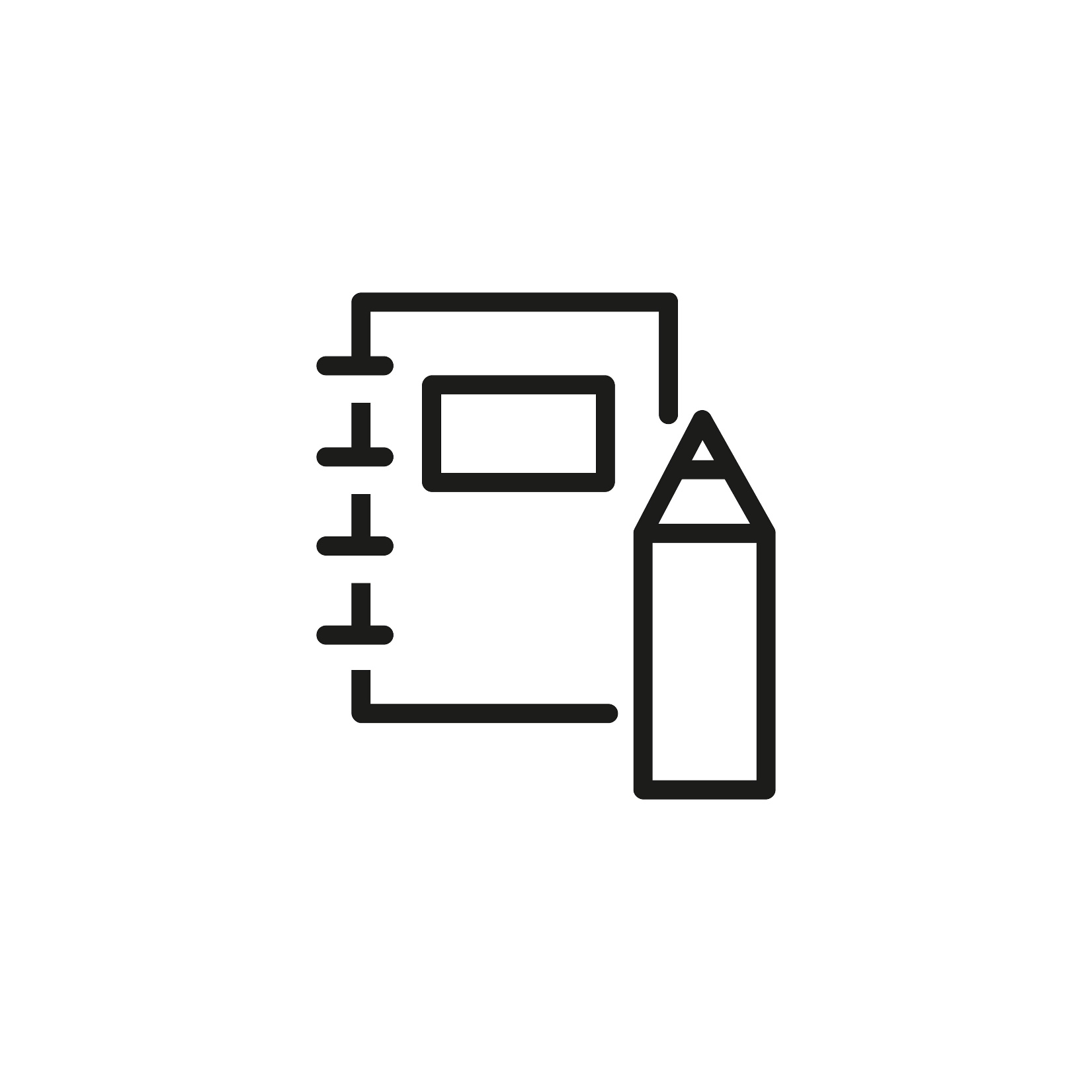 Volunteers Needed to Share Experiences:

What was your overall experience practicing the skills?
How did you feel during the conversation?
What were some of the challenges?
How did the person you were meeting with respond?
[Speaker Notes: Say: At the end of the previous module, you were asked to practice using open ended questions, affirmations, and simple reflections with someone. You were asked to:
Start the conversation with an open ended question. Keep the conversation moving by using simple reflections and affirmations. Use at least two open ended questions, three to four reflections, and one affirmation. Remember to use questions sparingly. 
After the discussion, ask the person you practiced with to give you some feedback on how they felt during the exchange. Note their response.
Briefly note how you felt using these three skills of open ended questions, affirmations, and simple reflections?

Do: Ask for volunteers to share their experience with using open ended questions, affirmations, and simple reflections of repetition and rephrase. 
What was your overall experience practicing the skills?
How did you feel during the conversation?
What were some of the challenges?
How did the person you were meeting with respond? 

After the exercise, process participants’ responses and ask the group to provide some suggestions for addressing the challenges that were identified using open ended questions, affirmations, and simple reflections. 
Consider/discuss if the challenges were related to the skills themselves and the need to practice more to be more technically skilled, or if the challenges were related to the spirit of MI and needing to embody the factors of partnership, acceptance, compassion, and evocation more in building a therapeutic relationship, or something else?]
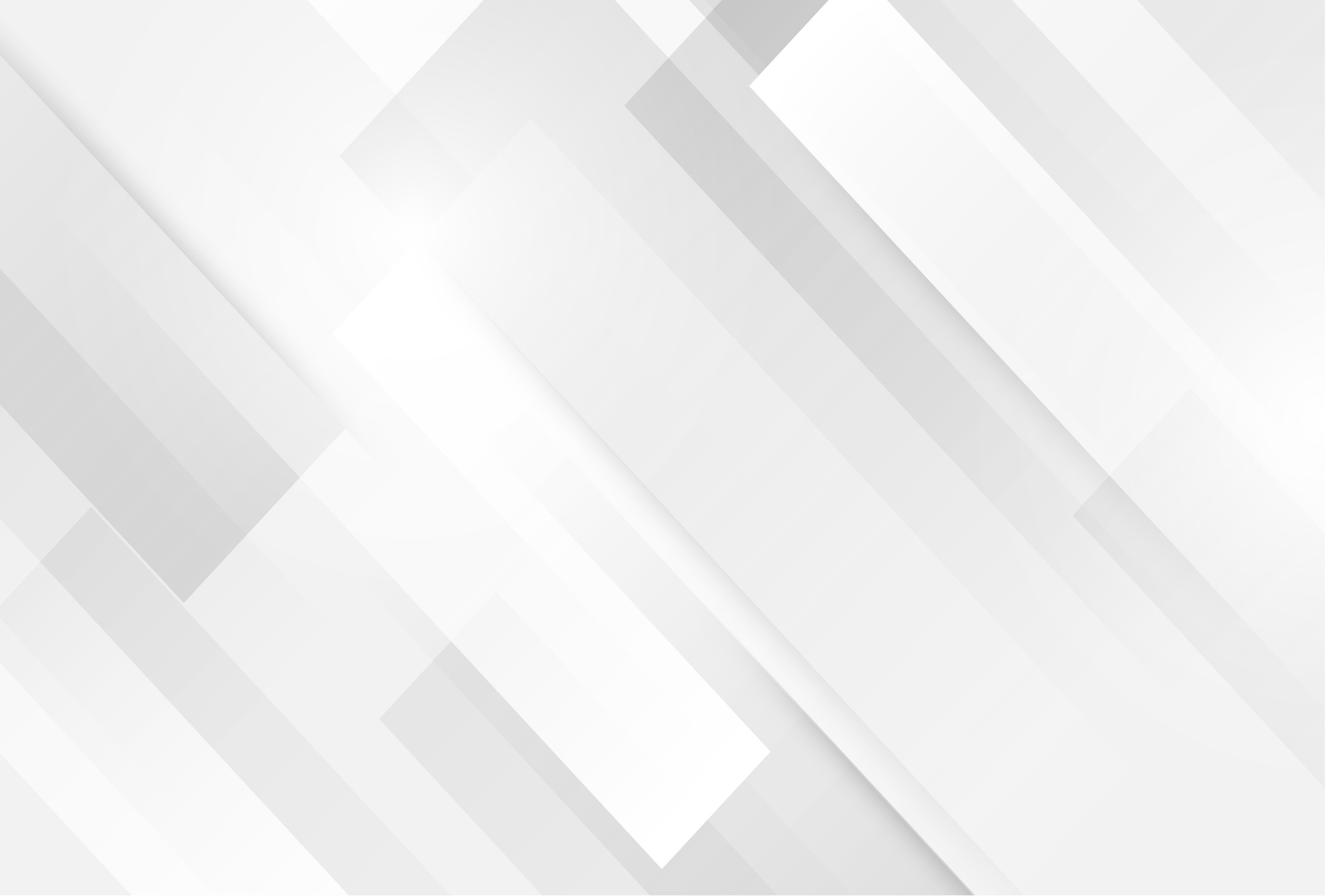 Module Objectives
2
3
1
4
Differentiate between types of complex reflections
Use complex reflections in a “real” play
Describe various types of summaries
Demonstrate the use of the combined OARS skills
[Speaker Notes: Say: In this session, we're going to discuss and distinguish the different types of complex reflections, building on the simple reflections we discussed in the last module. We’re also going to describe the different types of summaries. Finally, we’ll spend time practicing using complex reflections, summaries, and all of the OARS skills together.

At the end of this module, you will be able to:
Differentiate between types of complex reflections
Use complex reflections in a “real” play
Describe various types of summaries
Demonstrate the use of the combined OARS skills]
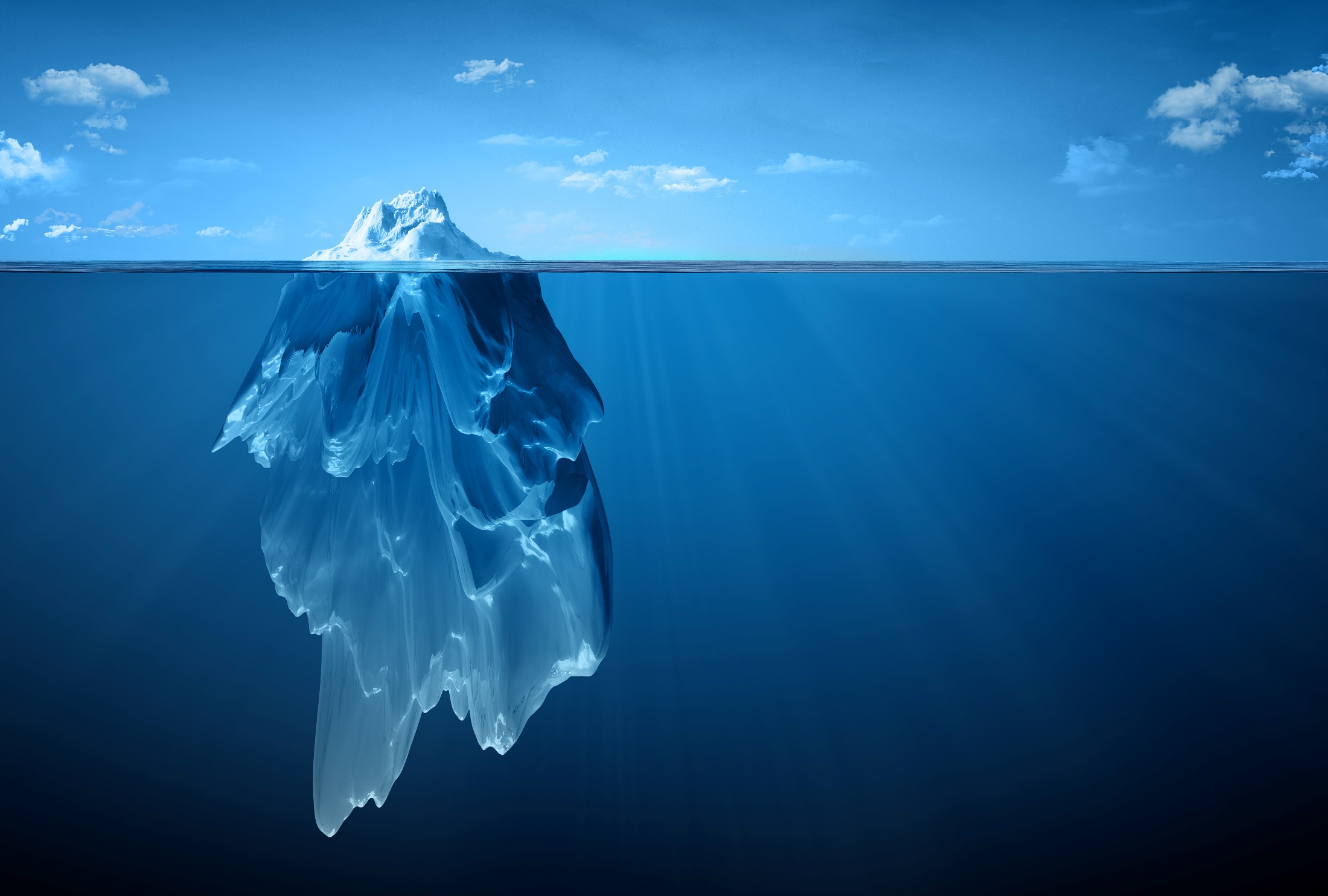 Simple Reflections
Complex Reflections
[Speaker Notes: Core Message: Complex reflections go beyond just what the person has said and can help shift the way they’re seeing things, make connections they hadn’t previously made, or offer a new perspective. 

Say: In the last module you were introduced to and had an opportunity to practice using the simple reflections of repetition and rephrasing. Simple reflections serve the purpose of reflecting back to the person what they’ve said, using either their words or your own. Complex reflections go beyond just repeating back what the person has said and allow you to address the unspoken or implicit message that was communicated. Using complex reflections you can provide an interpretation, make a connection between messages, test a hypothesis about what you think is going on for the person, or offer a new perspective. The difference between simple and complex reflections has been compared to an iceberg – simple reflections address what shows above the water and complex reflections address what is below the surface. 

There are several types of complex reflections:
Content reflections
Feeling reflections
Meaning reflections
Double-sided reflections
Amplified reflections
We’ll discuss each of these complex reflections in more detail.]
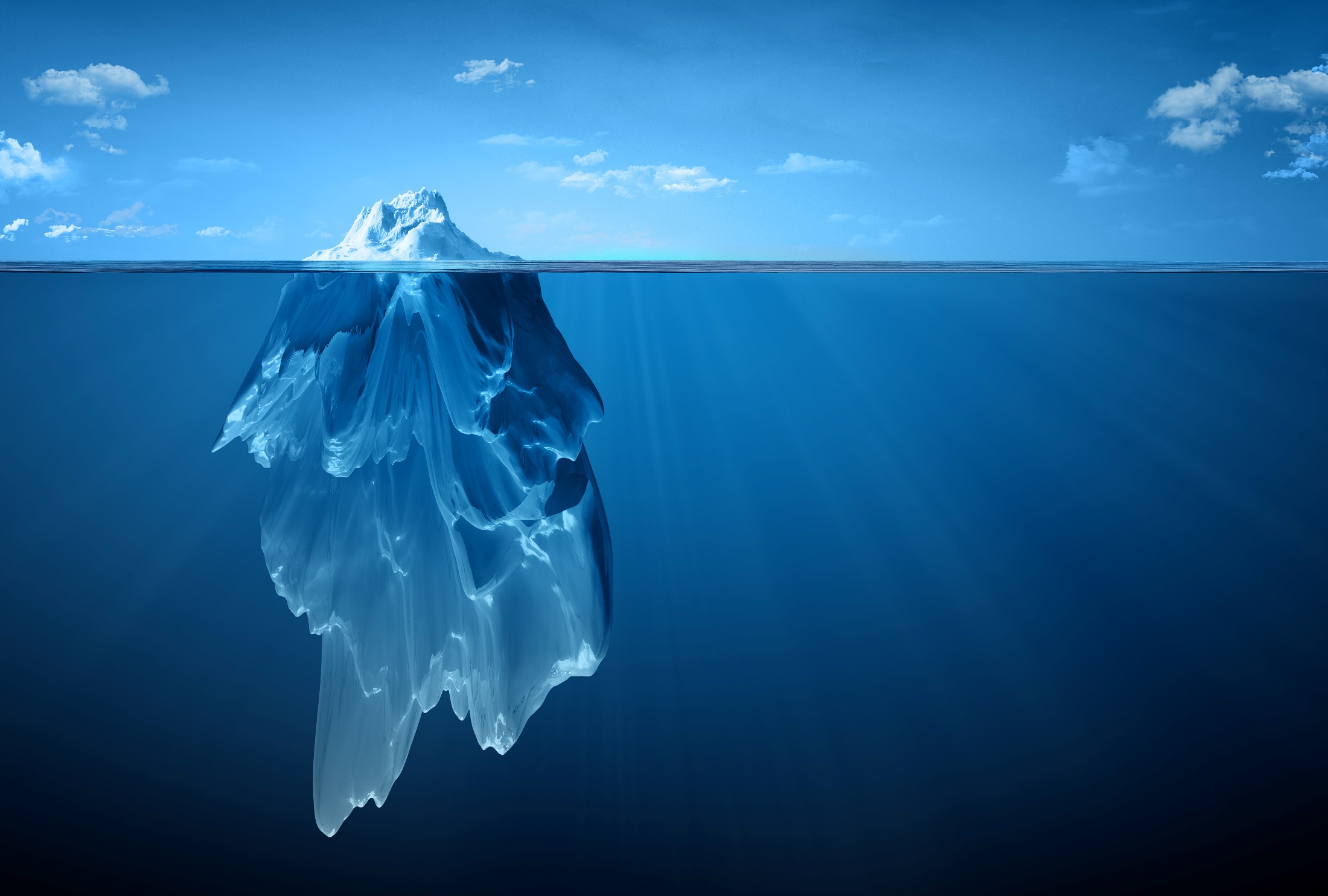 Types of Complex Reflections
Content reflections
Feeling reflections
Meaning reflections
Double-sided reflections
Amplified reflections
[Speaker Notes: Core Message: Complex reflections go beyond just what the person has said and can help shift the way they’re seeing things, make connections they hadn’t previously made, or offer a new perspective. 

Say: In the last module you were introduced to and had an opportunity to practice using the simple reflections of repetition and rephrasing. Simple reflections serve the purpose of reflecting back to the person what they’ve said, using either their words or your own. Complex reflections go beyond just repeating back what the person has said and allow you to address the unspoken or implicit message that was communicated. Using complex reflections you can provide an interpretation, make a connection between messages, test a hypothesis about what you think is going on for the person, or offer a new perspective. The difference between simple and complex reflections has been compared to an iceberg – simple reflections address what shows above the water and complex reflections address what is below the surface. 

There are several types of complex reflections:
Content reflections
Feeling reflections
Meaning reflections
Double-sided reflections
Amplified reflections
We’ll discuss each of these complex reflections in more detail.]
Reflecting - Content
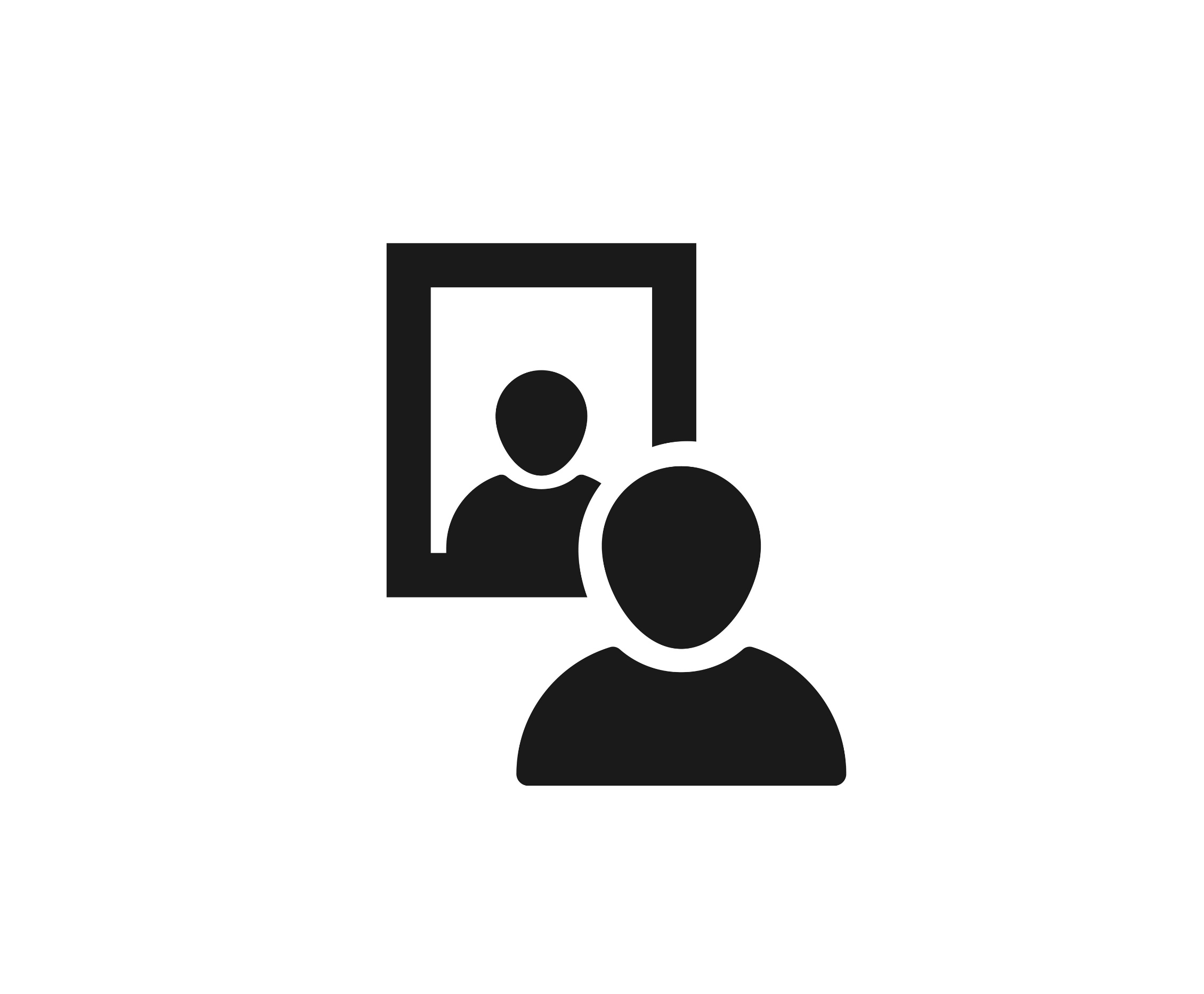 Reflecting back what has been shared in your own words.
Conveys you are listening, clarifies your understanding.
Encourages the person to continue speaking.

Reflects only content, not feeling or meaning!
[Speaker Notes: Say: Responses that reflect content are the most basic of the complex responses. When you reflect content, you are just reflecting back the essence of what has been shared using your own words. You do this to convey you are listening, confirm or clarify your understanding, and to encourage the person to continue speaking and provide more information. With content responses you are focused on the ideas that are being shared; you are not addressing the emotions or feelings being conveyed.]
Reflecting - Content
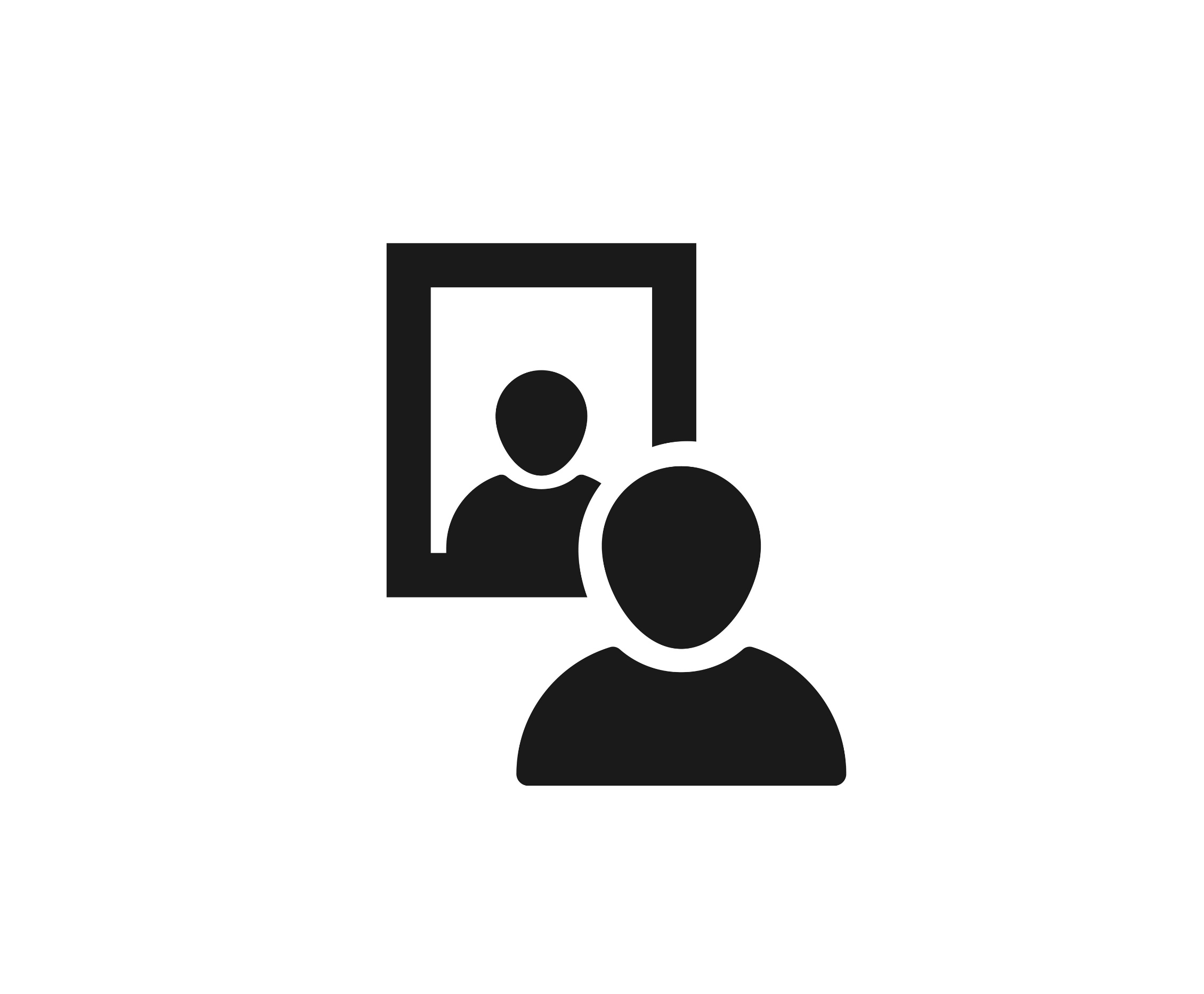 Provide a content reflection for each statement below:

“I just don’t understand my mom. One minute she tells me to live close to home and the next she says live wherever you want.”

“I really want to start applying for jobs, but there are so many things I need to do to get my resume ready.”

“I’ve been thinking about attending a support group, so I looked up some that are available in my neighborhood.”
[Speaker Notes: Do: Ask participants to provide a content reflection for the three statements on the slide. See how many different ways people can accurately reflect this content using different words and phrases. 
“I just don’t understand my mom. One minute she tells me to live close to home and the next she says live wherever you want.”
Example content reflection: “Your mom gives you conflicting messages.” 
“I really want to start applying for jobs, but there are so many things I need to do to get my resume ready.”
Example content reflection: “Applying for jobs is a multi-step process.”
“I’ve been thinking about attending a support group, so I looked up some that are available in my neighborhood.”
Example content reflection: “You took steps toward going to a support group.”

Trainer notes: Make sure participants only reflect the content and don’t reflect feeling or meaning.]
Reflecting - Feeling
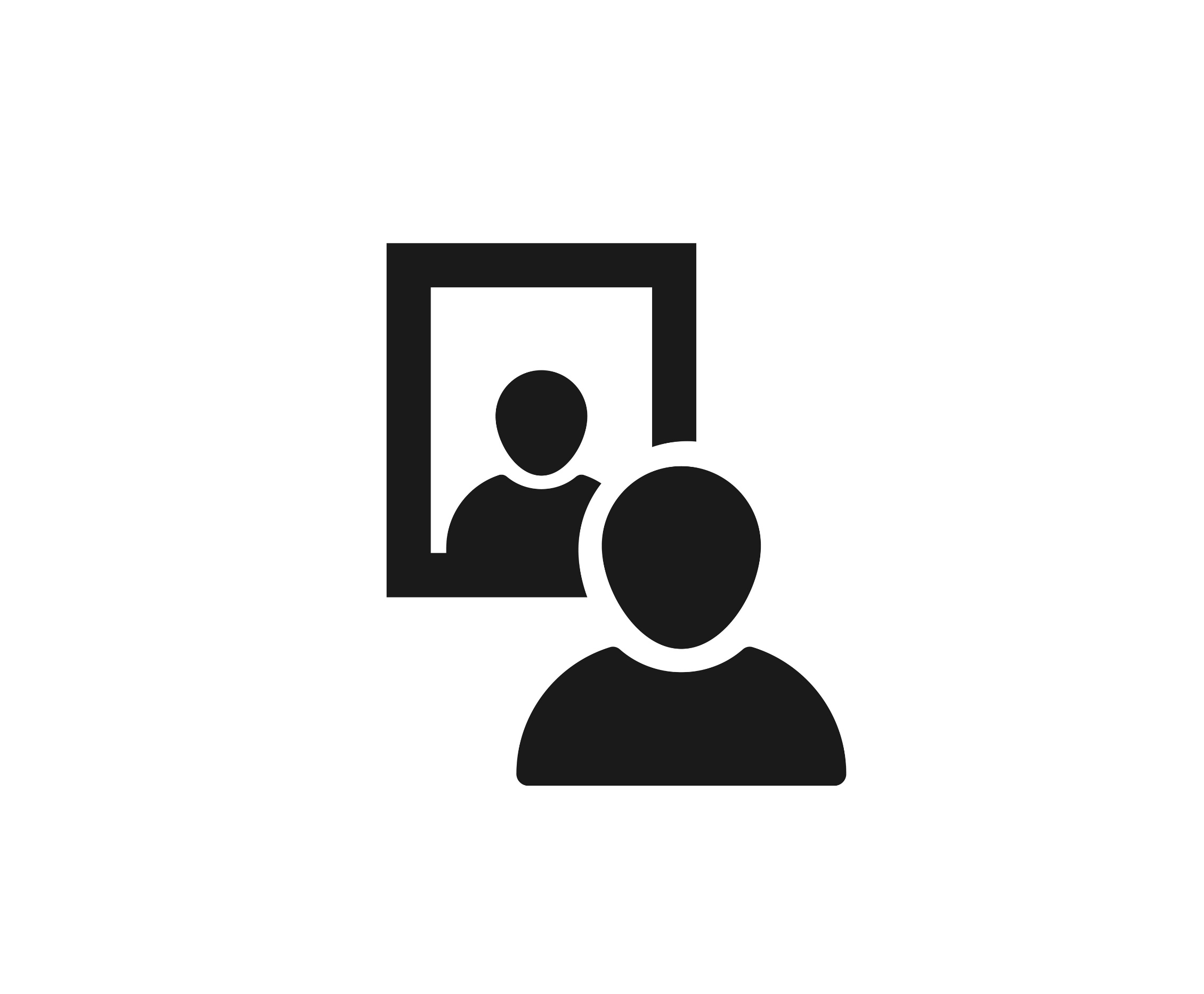 Conveys a deeper understanding, including the emotional component, body language and tone of voice.
Identify the emotion, then test by sharing a feeling reflection such as, “You feel …..”.

Gauge intensity of feeling. Feeling reflections focuses on emotions felt.
[Speaker Notes: Say:  Feeling reflections convey a deeper understanding of not only what the person is telling you but also the emotion connected to their words, body language, and tone of voice. For example, you may be able to see that someone is upset by their facial expression, their posture, or other non-verbal cues. When reflecting feeling, you want to identify the emotion the person is feeling. Once you identify the emotion, you can then test it by making a feeling reflection such as: “You feel....(insert a feeling word such as happy, angry, frustrated, upset, worried, scared, elated, etc.).” You can also use alternative phrases for reflecting feeling such as “That makes you feel_____” or “It’s got you feeling_______”. 

In addition to reflecting the feeling word itself, gauge and reflect the intensity of the feeling. For example, the feeling word “happy” suggests a medium intensity feeling, where as “satisfied” suggests low intensity and “elated” suggests high intensity. All of these feeling words are in the same general category but with different intensities. Once you make the feeling reflection, the person may acknowledge that feeling and/or intensity or they may correct you and provide a different feeling that is more accurate. Either way, using feeling reflections helps to elicit more discussion about not just the content of what the person is saying but the emotions they are feeling.]
Reflecting - Feeling
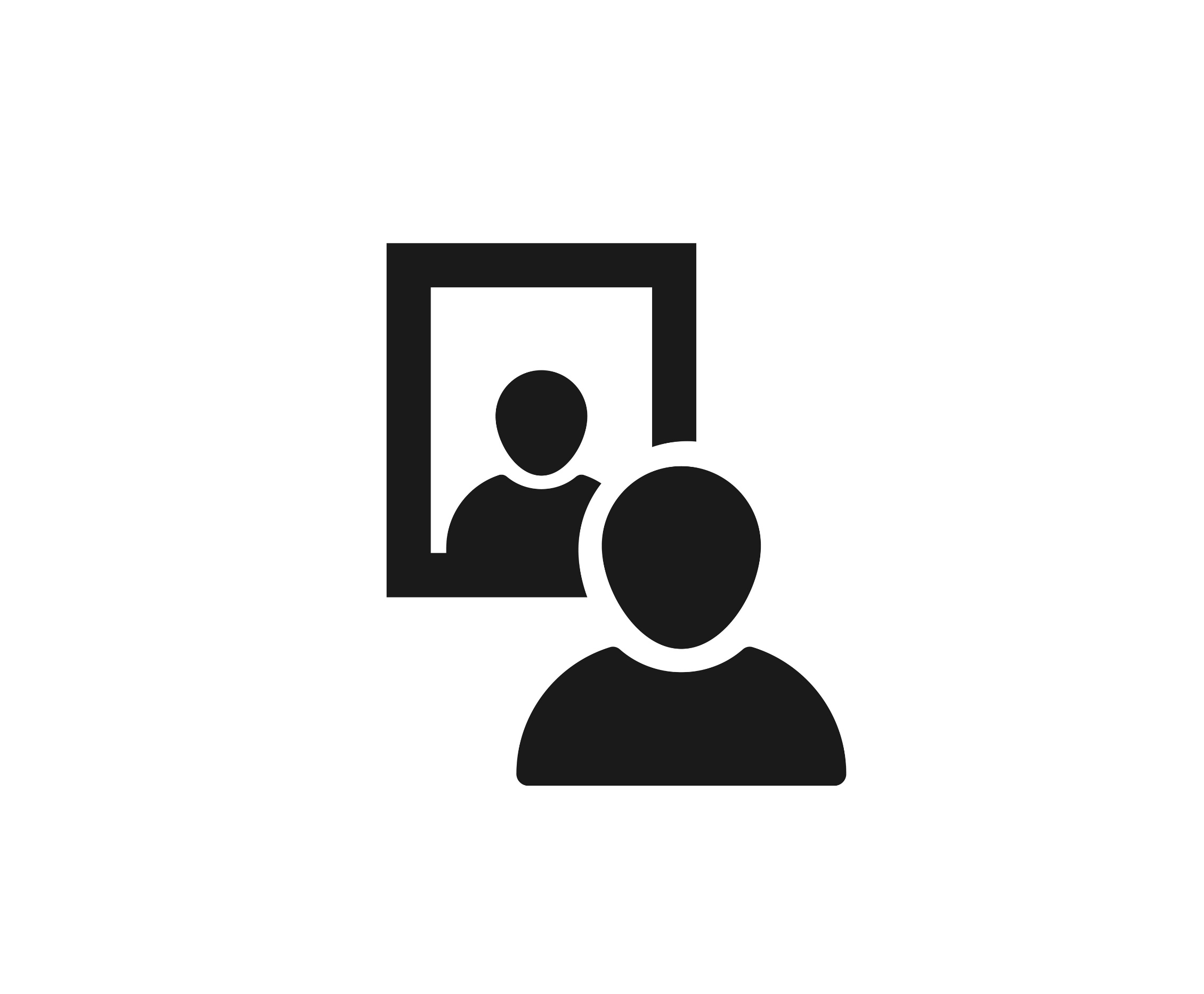 Provide a feeling reflection for each statement below:

“I’ve been waiting for over a year to enroll in college and I can’t wait!”

“I can’t do anything right as far as my teachers are concerned. They return my assignments because they say they’re sloppy and incomplete.”

“Some co-workers invited me to a party this weekend, but I don’t know if I should mix work and fun.”
[Speaker Notes: Do: Ask participants to provide a feeling reflection for the three statements on the slide. See how many different ways people can accurately reflect this feeling using different feeling words or phrases. 
“I’ve been waiting for over a year to enroll in college and I can’t wait!”
 Example feeling reflection: “You feel excited!”
“I can’t do anything right as far as my teachers are concerned. They return my assignments because they say they’re sloppy and incomplete.”
Example feeling reflection: “That makes you feel discouraged.”
“Some co-workers invited me to a party this weekend, but I don’t know if I should mix work and fun.”
Example feeling reflection: “You feel apprehensive about going.”

Trainer notes: Vary your tone of voice and body language when reading each of the statements above to allow participants to reflect back not just what you said but how you said it.]
Reflecting - Meaning
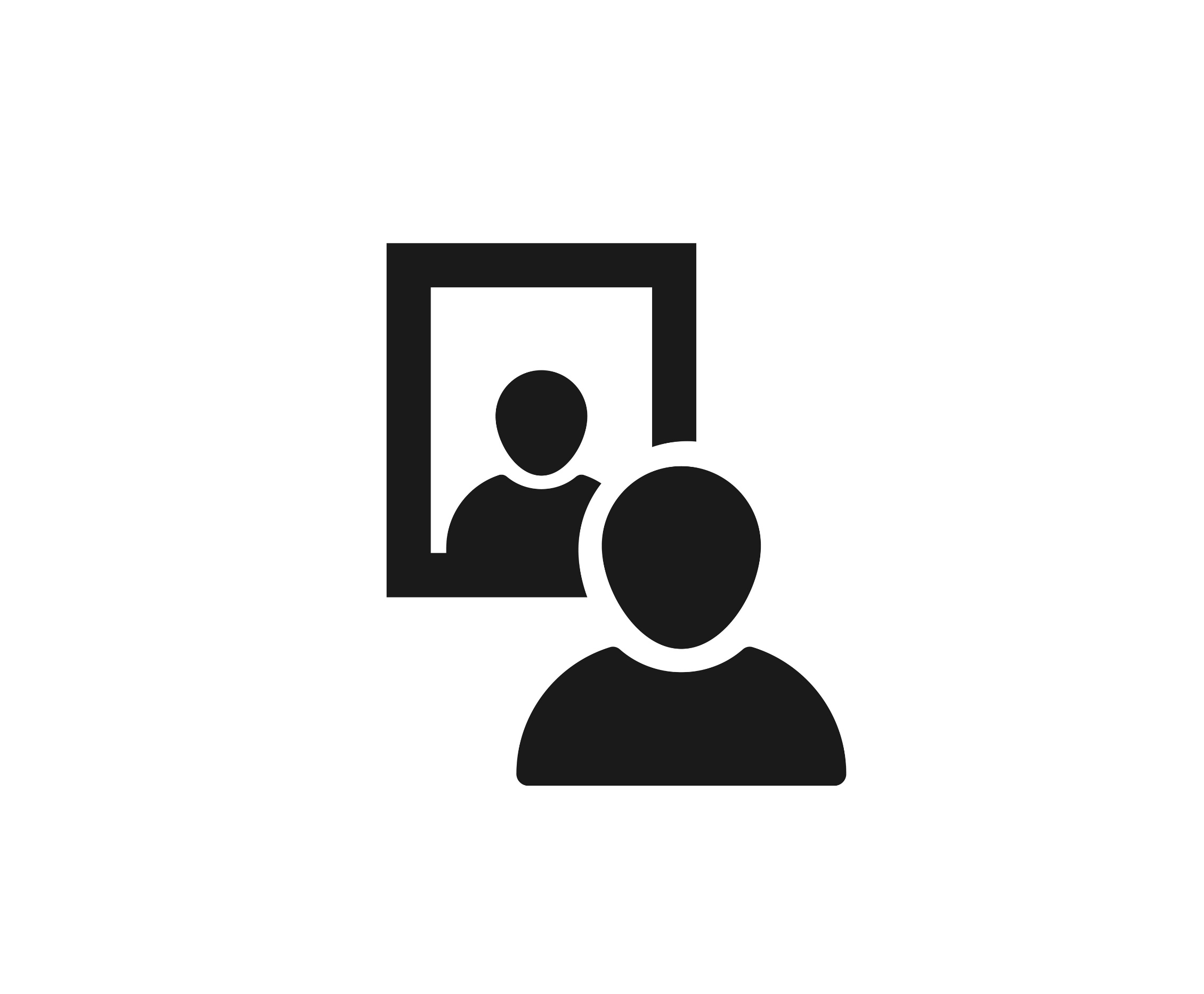 A guess as to meaning and how it connects to their feelings.
“You feel ____(feeling word) because _____(rephrasing content).”
[Speaker Notes: Say: Meaning reflections build on the content and feeling reflections we just reviewed and allow for a fuller understanding of the person’s experience. When reflecting meaning, you are making an educated guess about what you think the person means and how it connects with the feelings they are conveying. You want to reflect the content and the feeling in the same reflection. This prompts the person to go to a deeper level of meaning about the change. Remember as we discussed with forming a feeling reflection, you want to look out for not only the words the person is using but also any body language that might suggest an emotion. A meaning reflection might sound like, You feel_________(feeling word) because______________ (rephrasing content).]
Reflecting - Meaning
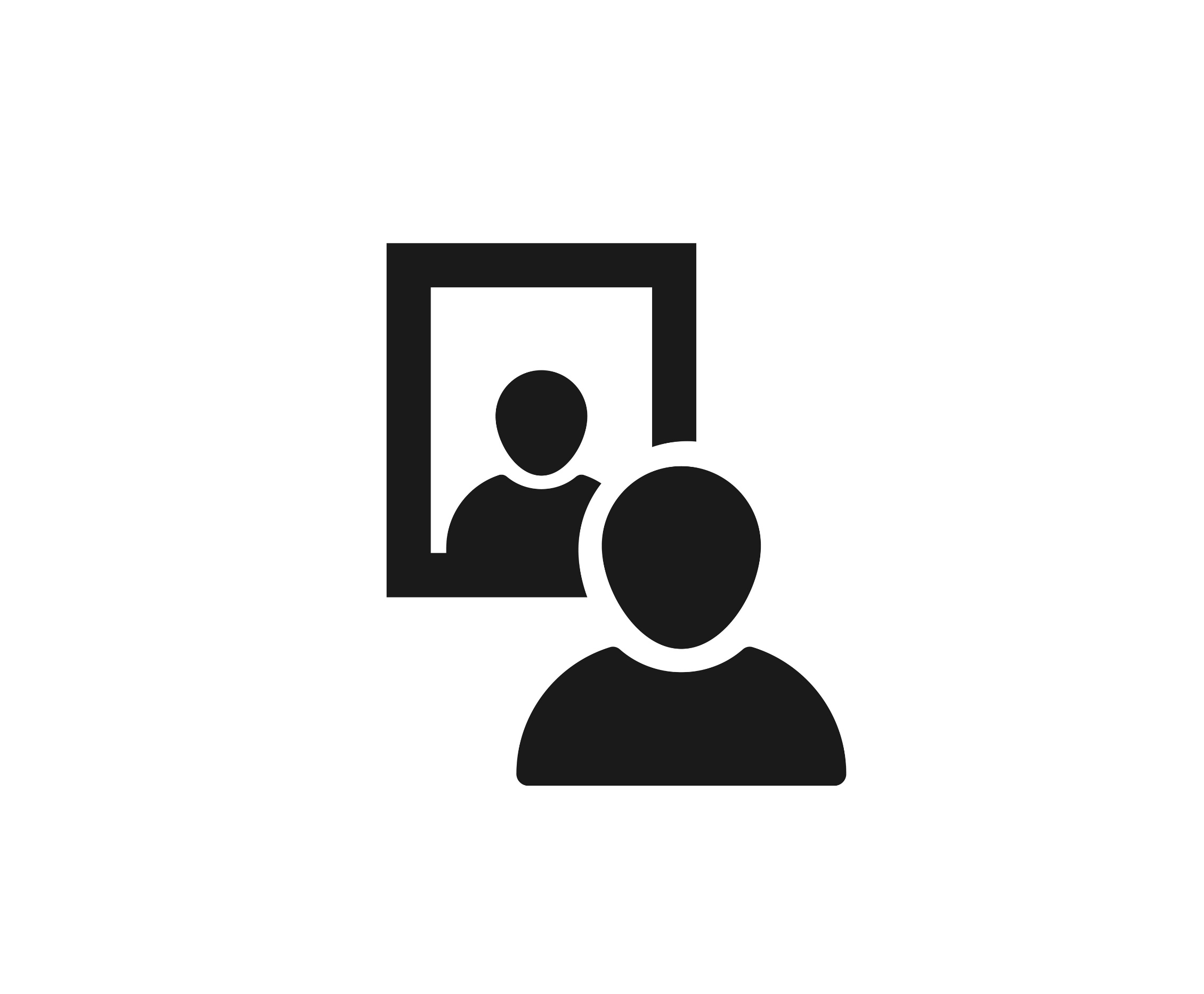 Provide a meaning reflection for each statement below:

“My mom has been taking me to my job this past month but now she says she doesn’t have the time to drop me off every morning.”

“I went to visit my sister today in the hospital. We had a great visit. When I went to give her a hug goodbye, she looked in my eyes and started smiling, then crying. I think my stopping by made her happy.”

“Work has been extremely hectic this week. I don’t think I’ll ever be able to catch up.”
[Speaker Notes: Do: Ask participants to provide a meaning reflection for the three statements on the slide. See how many different ways people can accurately reflect meaning by using different words and phrases to reflect feeling and content. 
“My mom has been taking me to my job this past month, but now she says she doesn’t have the time to drop me off every morning.”
Example meaning reflection: “You feel upset because your mom won’t drive you to work.” 
“I went to visit my sister today in the hospital. We had a great visit. When I went to give her a hug goodbye, she looked in my eyes and started smiling and then crying. I think my stopping by made her happy.”
Example meaning reflection: “You feel pleased because you were able to brighten your sister’s day."
“Work has been extremely hectic this week. I don’t think I’ll ever be able to catch up.”
Example meaning reflection: “You feel overwhelmed because your job requires a lot from you right now.”

Trainer notes: Vary your tone of voice and body language when reading each of the statements above to allow participants to reflect back not just what you said but how you said it]
Reflecting – Double Sided
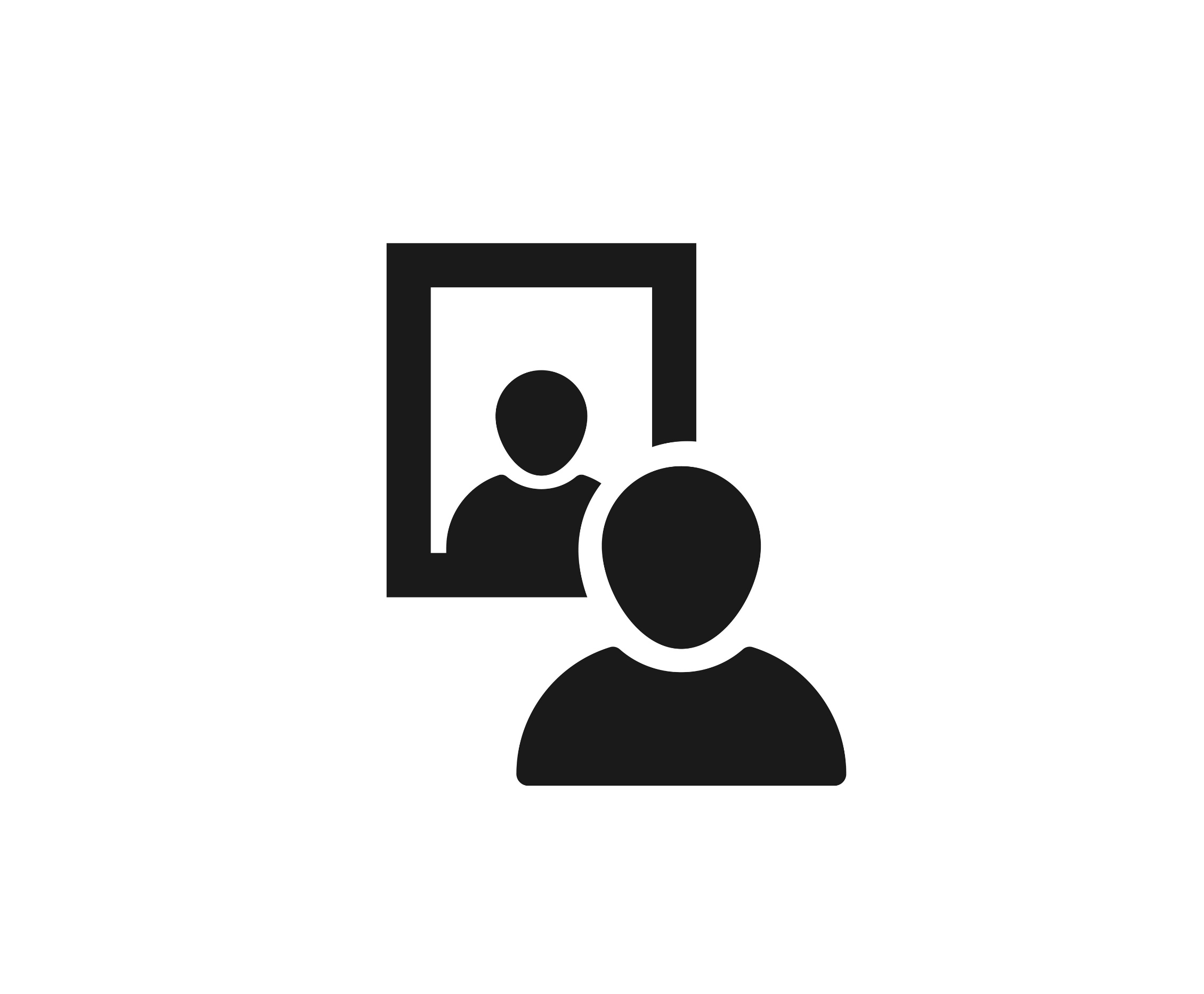 Captures and highlights both sides of a person’s ambivalence about change.  Demonstrates that you understand their ambivalence. 

Double-bind:  the person sees both pros and cons of changing and not changing.  Use “and”, not “but”.
“On one hand _____and on the other hand _____.”
[Speaker Notes: Say: A double sided reflection attempts to capture and highlight both sides of a person’s ambivalence about a change. This type of reflection allows you to demonstrate that you understand the person is ambivalent or uncertain about the change and they are experiencing a double bind. The double bind means that the person sees both the pros and cons of changing and not changing and you are helping to highlight this by reflecting back both sides of the experience. Double sided reflections often take the form of, On the one hand ________ (insert one side of the ambivalence), and on the other hand __________ (insert the other side of the ambivalence). Be sure to use “and”, not “but”, when reflecting back both sides to the person. The use of “and” gives equal weight to both sides of the reflection.]
Reflecting – Double Sided
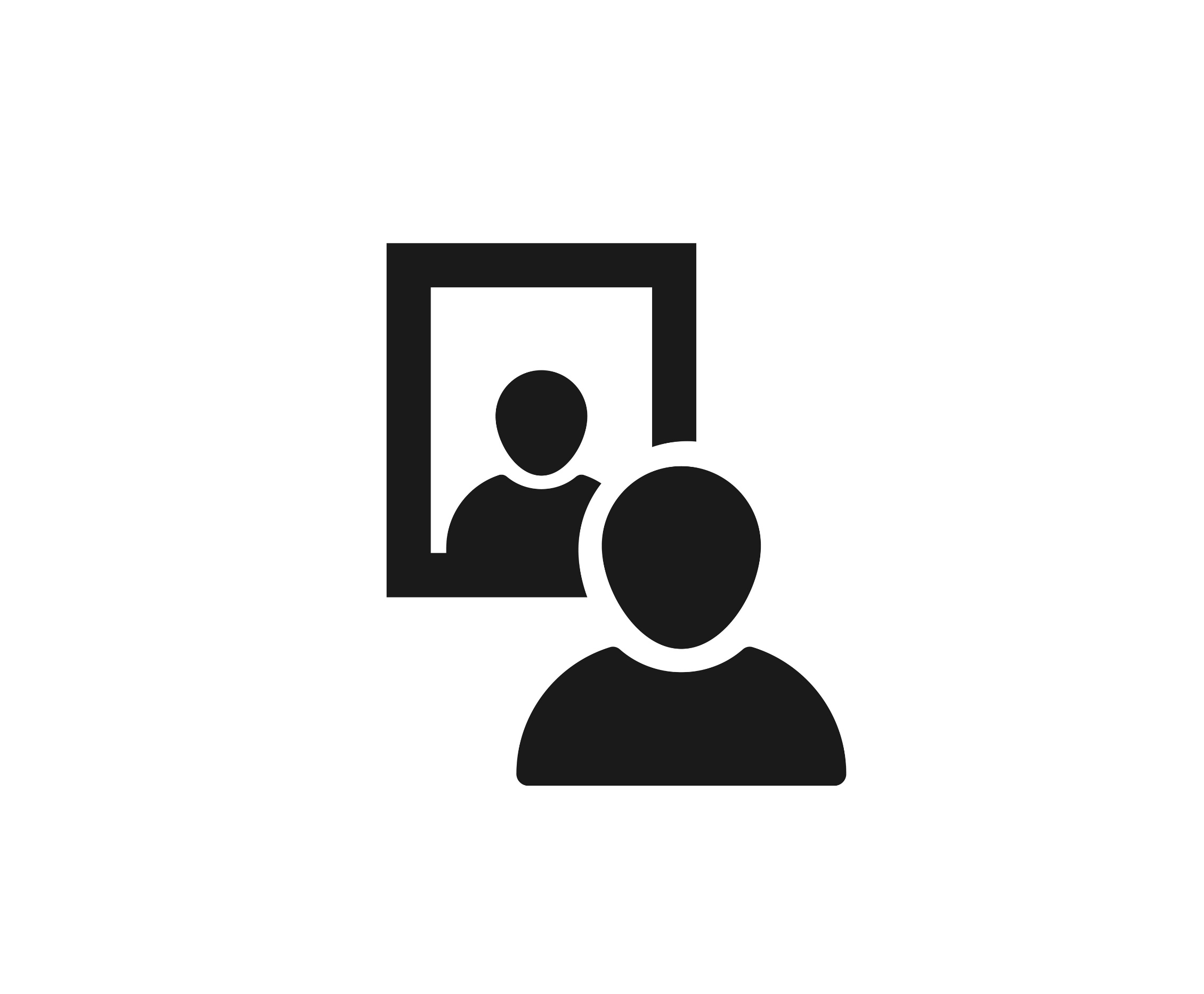 Provide a double-sided reflection for each statement below:

“I really need a job to pay off my student loans before I get too far behind, but I know I‘ll just end up quitting or getting fired like all of my past jobs.”

“I’m really looking forward to retiring next year. I have some things lined up like a little traveling and watching my grandson, but what else am I going to do all day?”

“I’m not sure I can quit drinking and still settle down and relax in the evenings after a long day. I just feel so bad now every morning after I drink.”
[Speaker Notes: Do: Ask participants to provide a double sided reflection for the three statements on the slide. See how many different ways people can accurately reflect the double bind illustrated by using different words and phrases. 
“I really need a job to pay off my student loans before I get too far behind, but I know I‘ll just end up quitting or getting fired like all of my past jobs.”
Example double sided reflection: “On the one hand you want to find work because you need the money and on the other hand you’re afraid to try because it might not work out.”
“I’m really looking forward to retiring next year. I have some things lined up like a little traveling and watching my grandson, but what else am I going to do all day?“
Example double sided reflection: “You’re excited about retiring and you’re not sure what you’re going to do with your free time.”
“I’m not sure I can quit drinking and still settle down and relax in the evenings after a long day. I just feel so bad now every morning after I drink.”
 Example double sided reflection: “On the one hand drinking helps you unwind after work and on the other hand you’re starting to see the physical toll it’s taking on you.”

Trainer notes: Be aware of and correct participants’ use of “but” instead of “and” when they are practicing double-sided reflections.]
Reflecting – Amplified
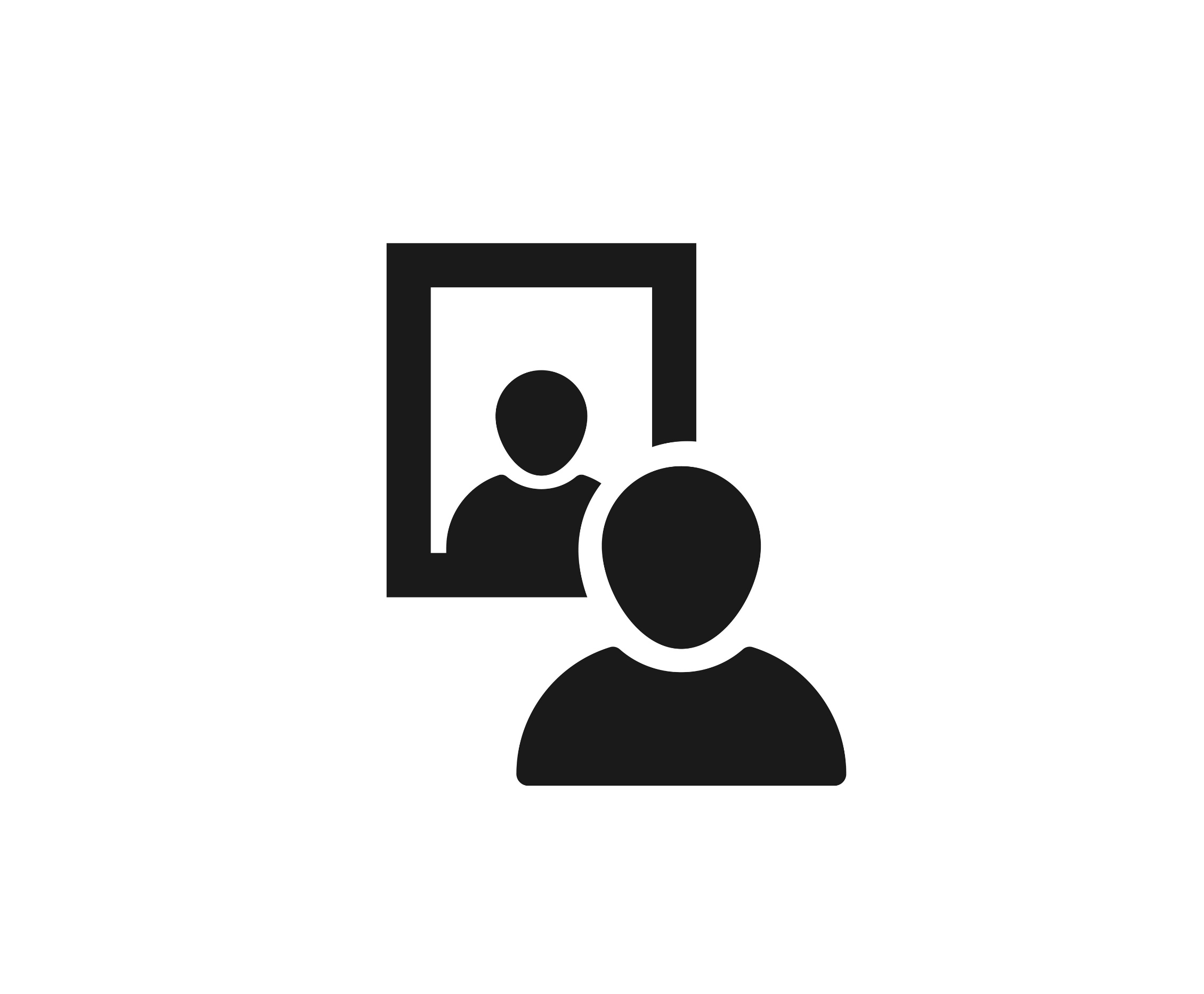 Encourages re-evaluation of what was overstated, encourages one to argue for the opposite.

Intentionally reflects what was said in an exaggerated manner.  Can be used to over or under emphasize a point.  Helps one see the “other side” of a statement.
“My doctor says I need to go on a diet, but what does he know?”
[Speaker Notes: Say: Amplified reflections emphasize the conflicting thoughts a person might have about the change they want to make. When you use an amplified reflection, you prompt the person to re-evaluate what they said in light of the overstated idea you choose to highlight and amplify for them and it can encourage them to argue for the opposite of what they originally said. You are intentionally reflecting what the person said in an exaggerated manner. This should be done in a genuine way, without too much exaggeration, so that it does not appear sarcastic or too extreme. You can use an amplified reflection to over or under emphasize a point. The amplification helps the person see the other side of their ambivalence and can be a helpful response to sustain talk. An example of an amplified reflection is - Statement: “My doctor says I need to go on a diet, but what does he know?” Reflection: “Your health isn’t impacted at all by your eating habits.”]
Reflecting – Amplified
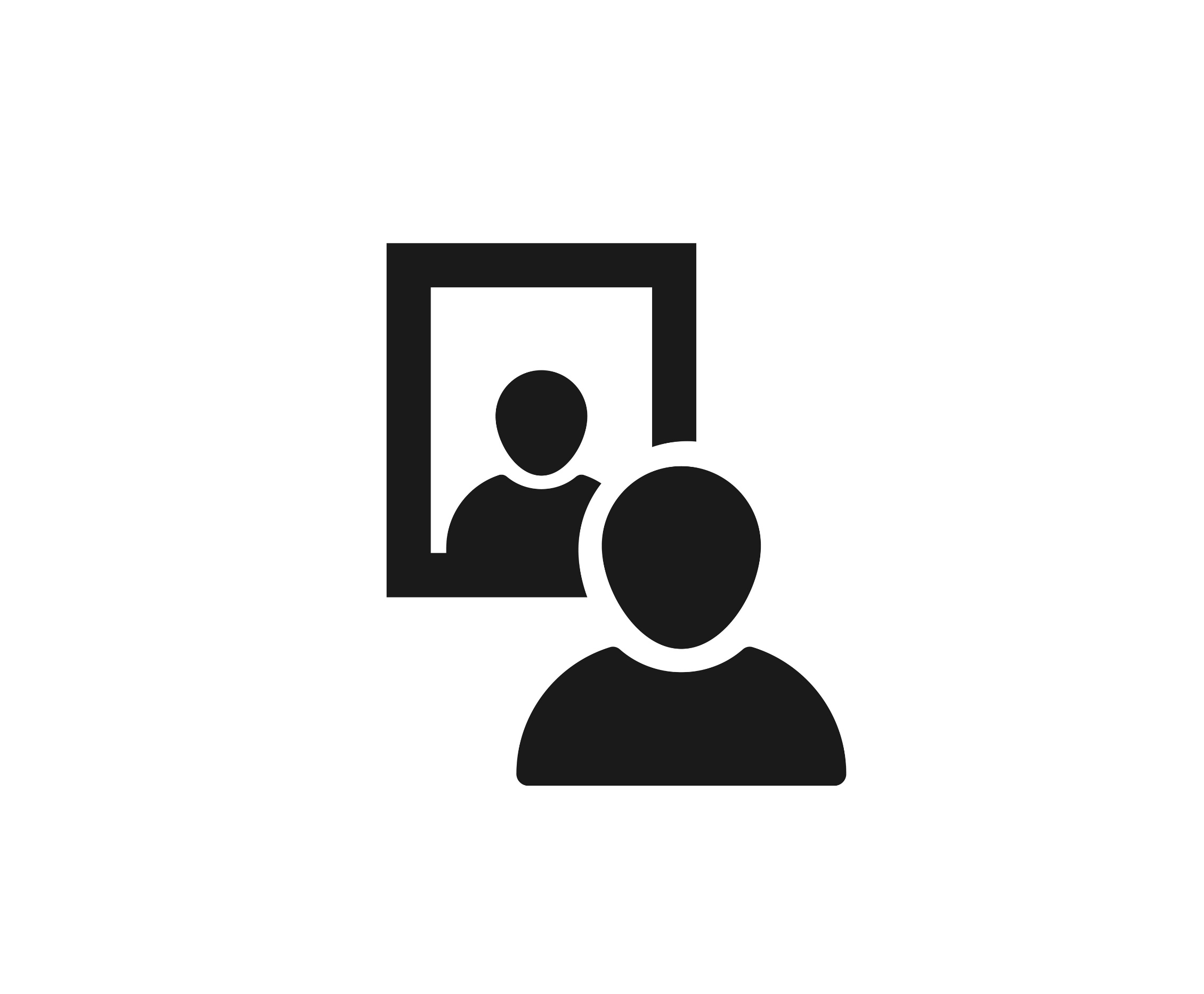 Provide an amplified reflection for each statement below:
“My parents keep getting on me to go back to school and finish my degree, but I’m not going to do it just because they say so.”

“I can’t help thinking that once I get married my life will finally be perfect.”

“I can’t quit drinking. This is what my friends and I do together. I’ll be left out if I don’t go to bars with them.”
[Speaker Notes: Do: Ask participants to provide an amplified reflection for the three statements on the slide. See how many different ways people can accurately formulate an amplified reflection. 

“My parents keep getting on me to go back to school and finish my degree, but I’m not going to do it just because they say so.
Example amplified reflection: “Your parents are the only reason why you would return to college.”
“I can’t help thinking that once I get married my life will finally be perfect.”
Example amplified reflection: “The only thing that will make your life better is to marry someone.”
“I can’t quit drinking. This is what my friends and I do together. I’ll be left out if I don’t go to bars with them.”
Example amplified reflection: “Your friends won’t ever want to hang out with you if you don’t drink with them.”

Trainer notes: Notice and correct participants’ tone of voice if it sounds sarcastic or not genuine when making amplified reflections.]
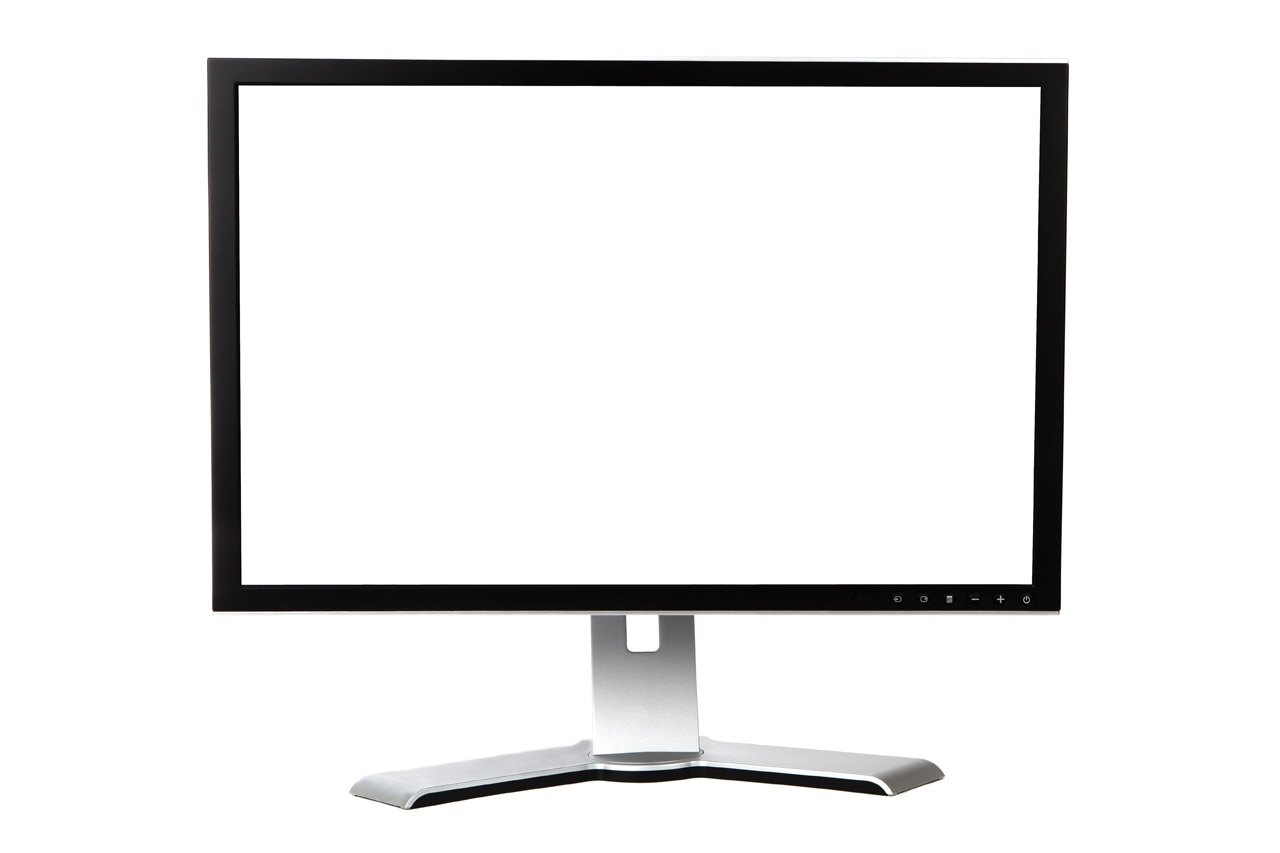 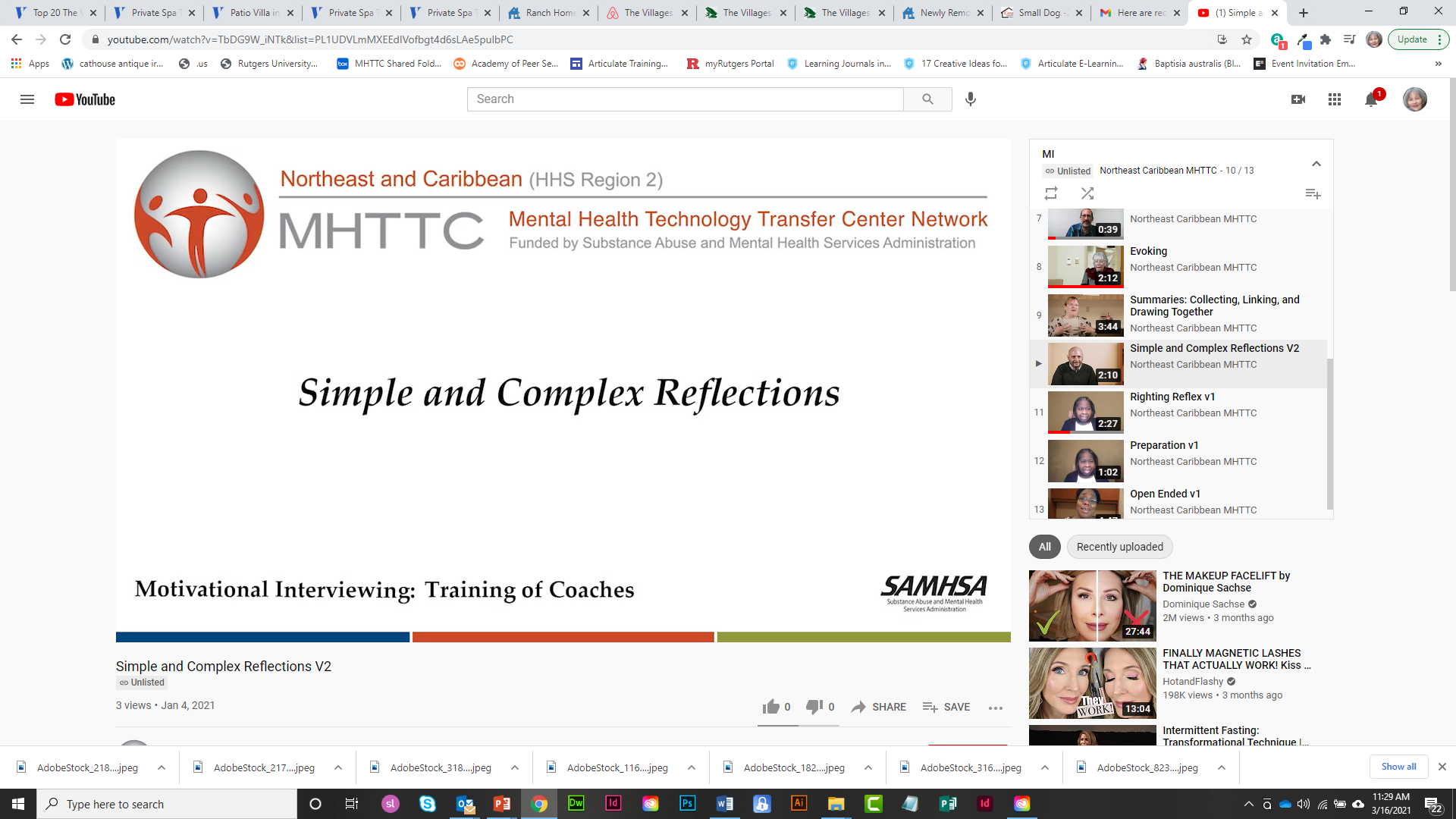 https://www.youtube.com/watch?v=TbDG9W_iNTk&list=PL1UDVLmMXEEdIVofbgt4d6sLAe5pulbPC
[Speaker Notes: Do: Let’s watch the video of Katty and Anthony that we saw the beginning of when we covered simple reflections in the last module. This time we’re going to listen for the complex reflections Anthony uses. We’ll play the video from the beginning so you may hear some simple reflections early on, but continue to listen for the complex reflections. As you view the video, consider the following and we will review as a group at the conclusion of the video.
What were the complex reflections that you heard Anthony use when talking with Katty? 
What was Katty's response when Anthony reflected back (note: If necessary, prompt the group or highlight how the use of reflections were used to evoke from Katty her reasons for change).

Video Link:
https://youtu.be/TbDG9W_iNTk?list=PL1UDVLmMXEEdIVofbgt4d6sLAe5pulbPC]
ACTIVITY
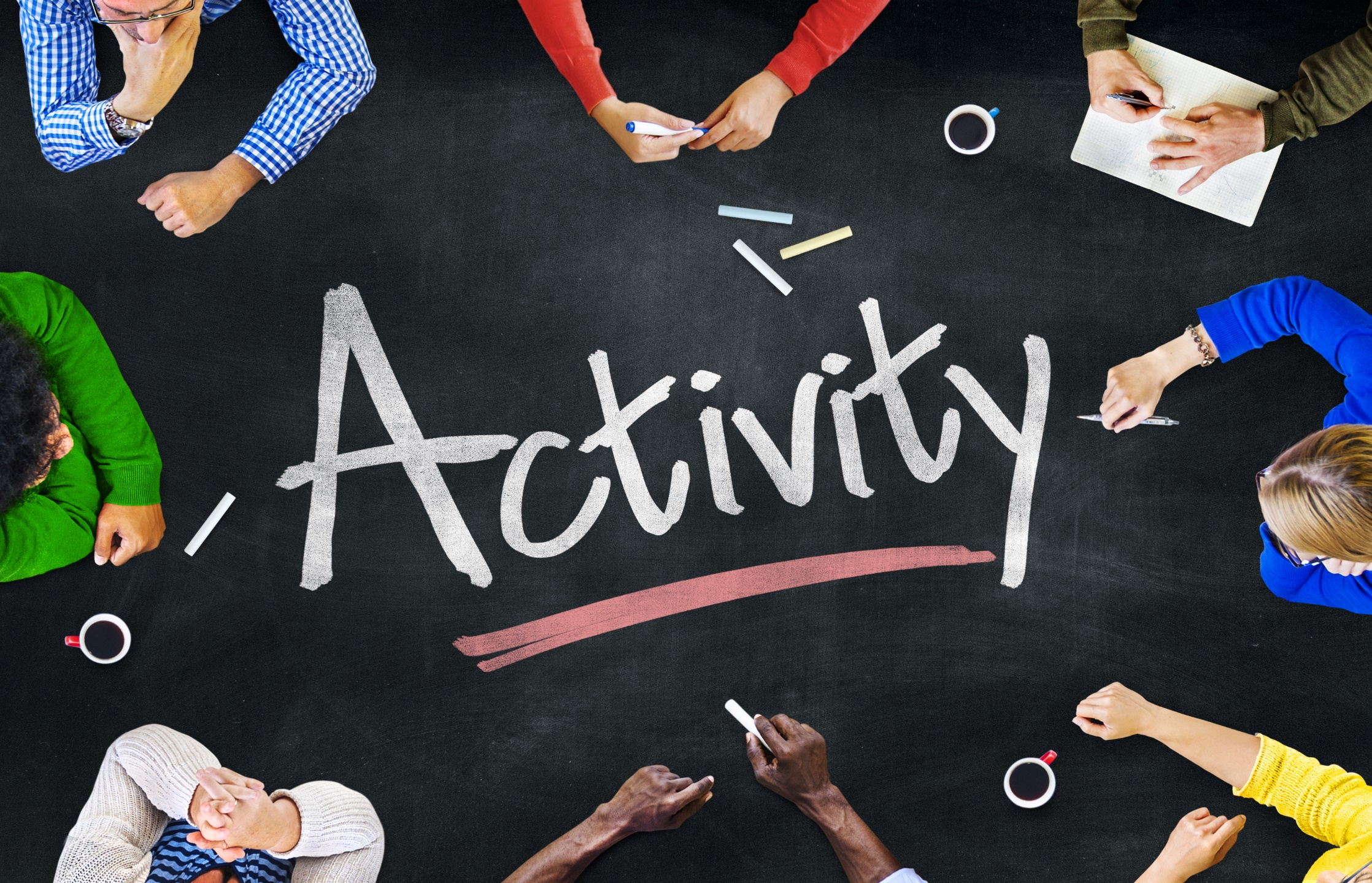 Reflections in Combination
In pairs:

Think about what you would like your life to look like 5 years from now.
Identify the speaker and listener.  
The listener will ask open ended questions and provide reflections on the topic of what the speaker wants their life to look like in 5 years.
The listener may need to use open ended questions, simple reflections, and affirmations before offering complex reflections. 
Try to incorporate as many of the types of complex reflections as possible.
After 4-5 complex reflections, switch.
[Speaker Notes: Say: Now that we’ve practiced the complex reflections separately and watched a demonstration of them, let’s practice using the various reflections in combination, along with some of the other skills.
 
Do:  Ask the group to get into pairs. Ask them to: 
Take a minute or two to think about what you would like your life to look like 5 years from now.
Once you are both ready, identify who would like to begin as the speaker. The listener will ask open ended questions and provide reflections to engage with the speaker on the topic of what they want their life to look like in 5 years. The listener may need to use open ended questions, simple reflections, and affirmations before the discussion lends itself to offering complex reflections. Try to incorporate as many of the types of complex reflections as possible.
After 4-5 complex reflections, the listener and the speaker can switch roles. 

Process this activity by asking participants:
What was your experience providing complex reflections in a larger conversation?
What types of reflections were you able to use? Were any easier or more difficulty to use and why?
How did the speaker respond to your complex reflections?
What effect did the reflections have on the speaker?
When you were the speaker, what did it feel like when the listener offered reflections?

Trainer notes: As participants are practicing, listen in on various pairs so you can offer feedback or use examples you heard during the activity processing.]
Summaries
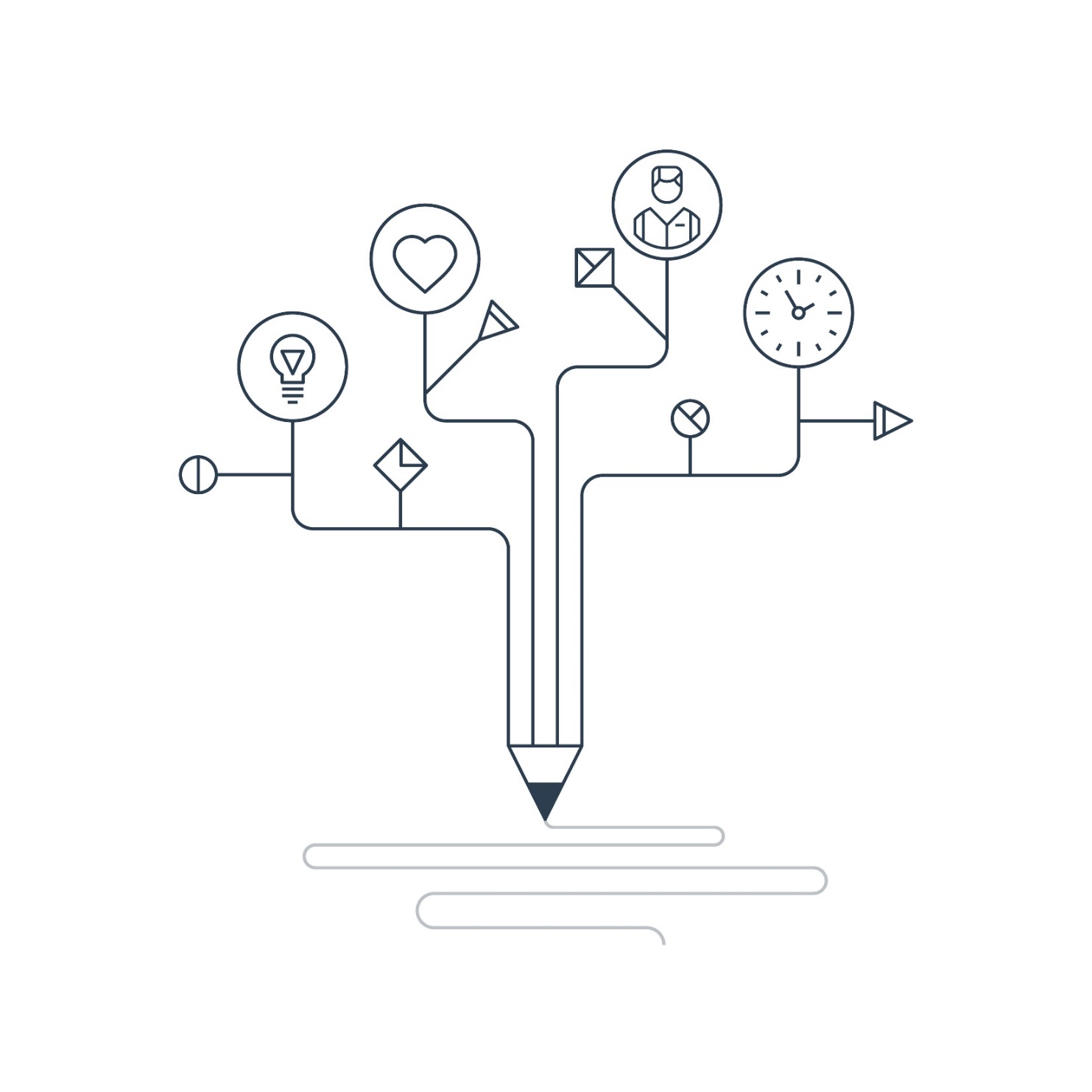 Pulls together several pieces of conversation
Highlights important elements of a discussion
Encourages steady and deepening discussion
Can be used to begin the conversation or  periodically throughout the exchange
Excellent for transitions
[Speaker Notes: Core Message: Summaries pull together several pieces of the conversation, drawing together content from two or more prior statements, and reflect how they fit together.

Say: Now we’re going to move on to summaries. Summaries are similar to reflections in that they reflect back what the person has shared, demonstrate we are listening and that we understand, and allow us to clarify any misunderstandings. Summaries differ from the reflections we’ve discussed so far because instead of focusing on one thing that’s been shared, they pull together several pieces of the conversation, drawing together content from two or more prior statements, and reflect how they fit together.
  
Summaries also allow practitioners to reflect back any change talk that the person provides and are useful in highlighting important elements of the discussion. They encourage continued expression and deepening of the discussion. They can highlight both sides of an individual’s ambivalence about change. 

Summaries can be used to begin a conversation or periodically throughout your exchange to check in with the person and consolidate or organize information that’s been discussed so far. They are especially important when you are transitioning from one topic to another, shifting the discussion if the person becomes stuck,  and when you’re finishing up your conversation.]
Summary - Collecting
Used to collect related information and reflect it back.  

Can be used to keep the discussion going. 

“Let me make sure I’m understanding what you’ve shared so far. You’re interested in moving into an apartment by yourself, because you’ve been having difficulties getting along with your roommates and you’re also concerned about feeling lonely if you live alone.”
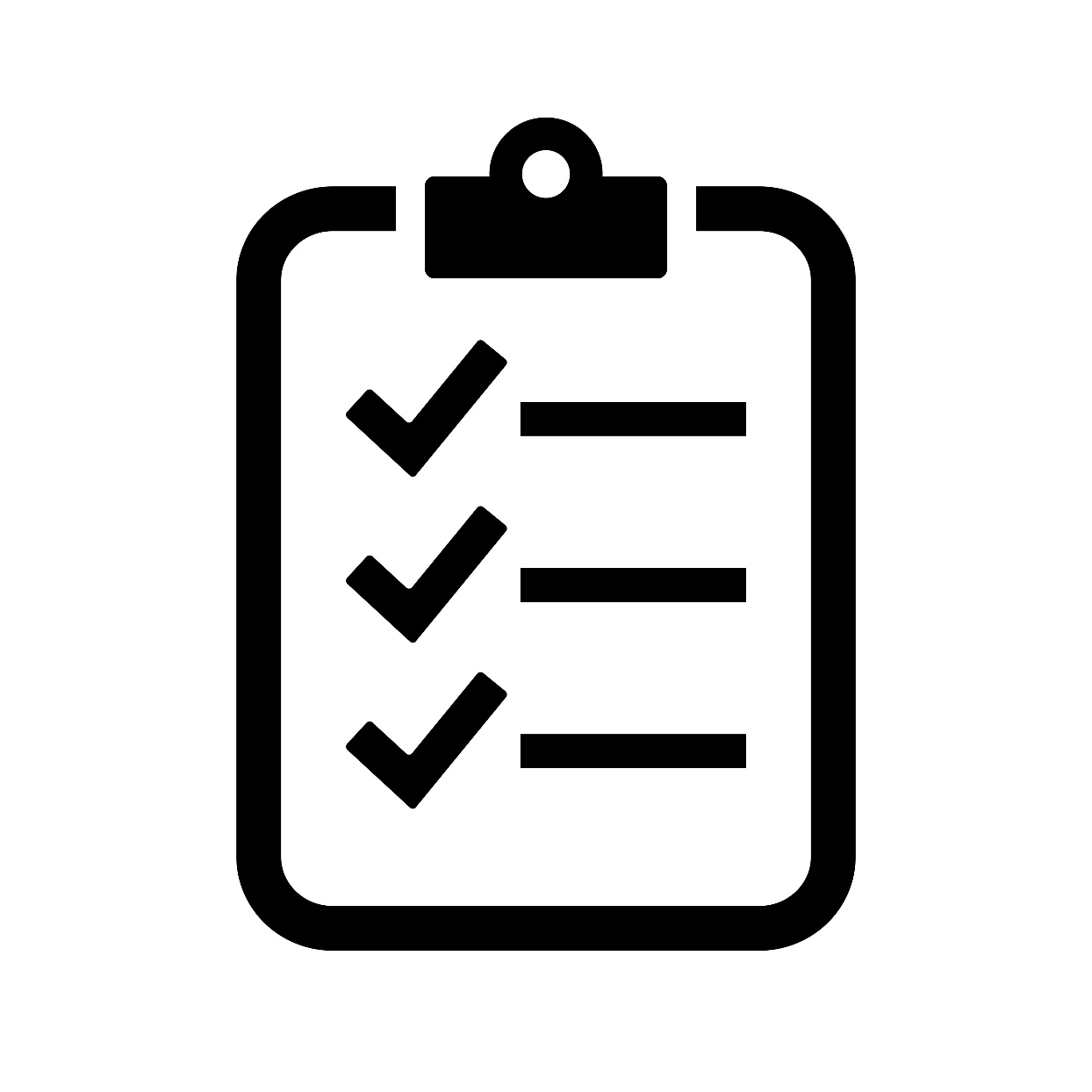 [Speaker Notes: Say: There are different types of summaries you can use. They each serve a specific purpose. There are collecting, linking, and transitional summaries.

Collecting summaries are used to collect inter-related information that has been shared by the person and reflect it back. Collecting summaries are helpful if someone has provided a lot of information and you want to reflect back what you have heard so far in order to show the person that you are understanding them and listening. Collecting summaries can be used to keep the momentum of the discussion going.  An example of a collecting summary is, “Let me make sure I’m understanding what you’ve shared so far. You’re interested in moving into an apartment by yourself, because you’ve been having difficulties getting along with your roommates and you’re also concerned about feeling lonely if you live alone.”]
Summary - Linking
Used to connect or pull together pieces the person has shared at different times.

Great for making connections. 

“As I hear you talking today about being afraid to get back into the workforce, I remember when we first met and you expressed your fear about starting the training program you just completed.”
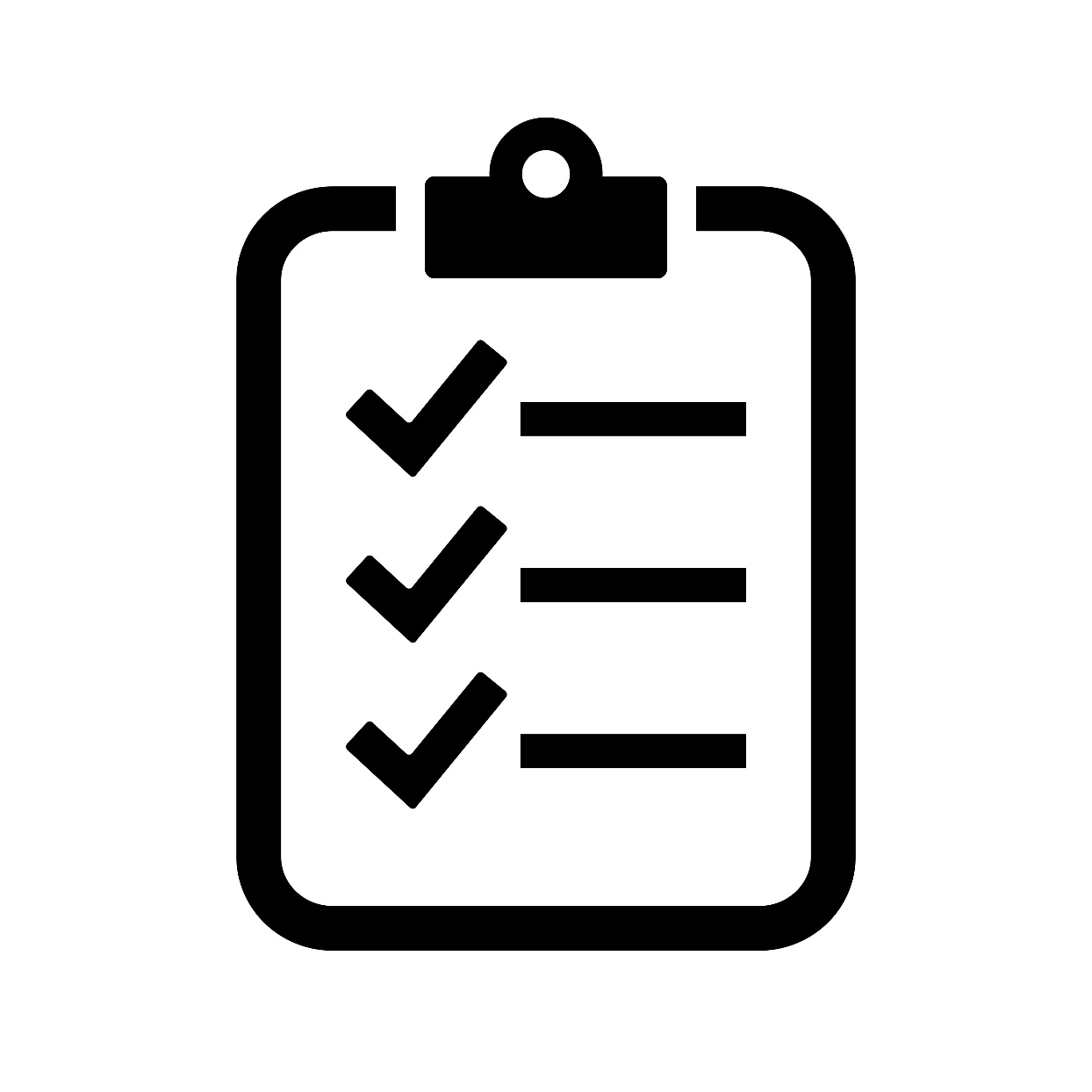 [Speaker Notes: Say: Linking summaries connect or pull together pieces that the person has shared in the current conversation with something they shared with you earlier, either earlier in the current session or in a prior conversation. By incorporating information from various discussions, you’re helping them make connections they may not otherwise have seen. An example of a linking summary is, “As I hear you talking today about being afraid to get back into the workforce, I remember when we first met and you expressed your fear about starting the training program you just completed.”]
Summary - Transitional
Brings what has happened so far and transitions to a new task or direction.

“Before we wrap-up our discussion for today, let me summarize what I’ve heard so far, and you can let me know if I’ve missed anything. You haven’t been feeling well physically and this scares you because several members of your family have had serious health conditions. You think it might be time to see a doctor and that’s scary for you.“
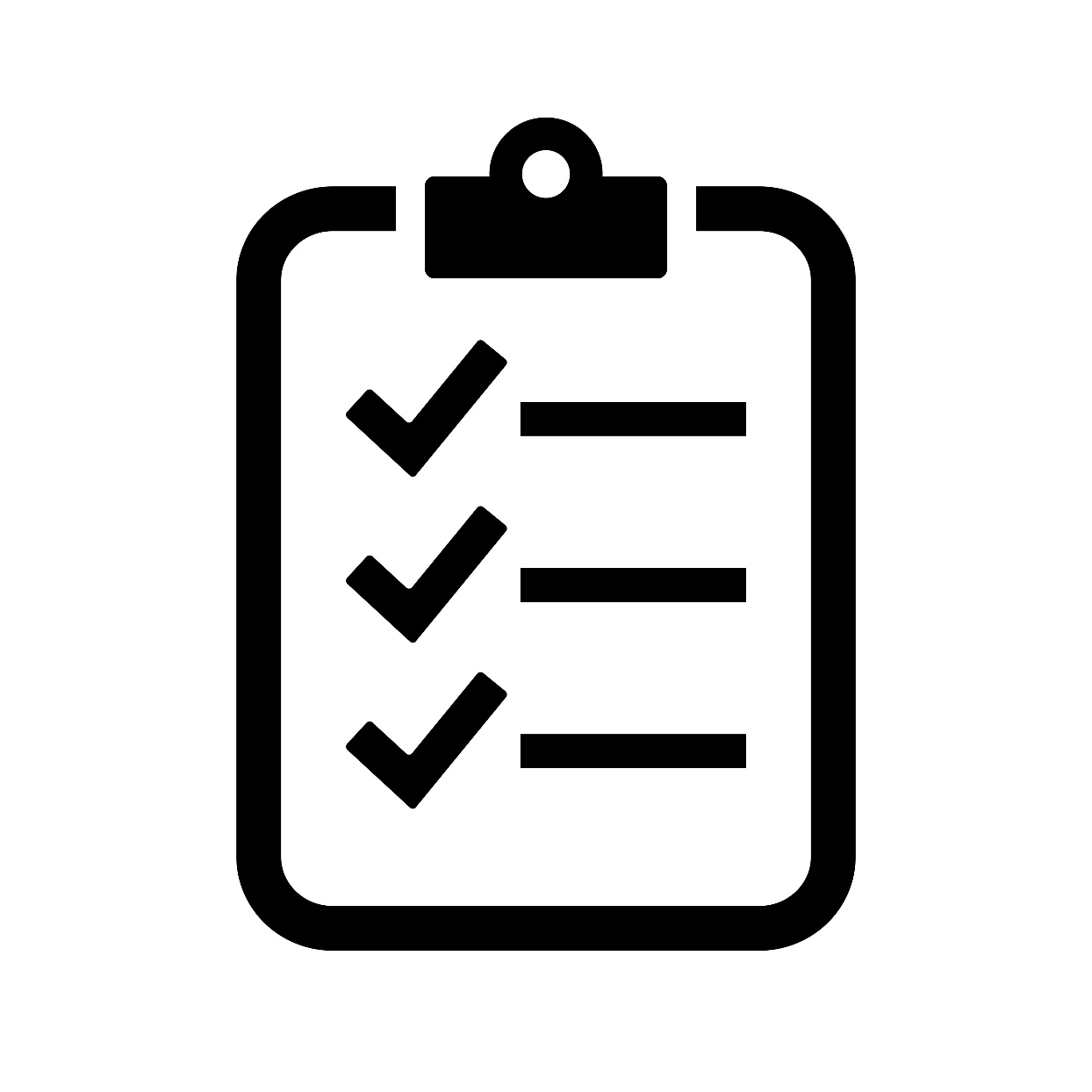 [Speaker Notes: Say: Transitional summaries bring together what has happened or what has been discussed so far and transition to a new task or change direction. An example of a transition summary is “Before we wrap our discussion for today, let me summarize what I’ve heard so far, and you can let me know if I’ve missed anything. You haven’t been feeling well physically and this scares you because several members of your family have had serious health conditions.  You think it might be time to see a doctor and that’s scary for you.“]
Summary – Double Sided Reflections
Can work in situations where the person is expressing ambivalence.
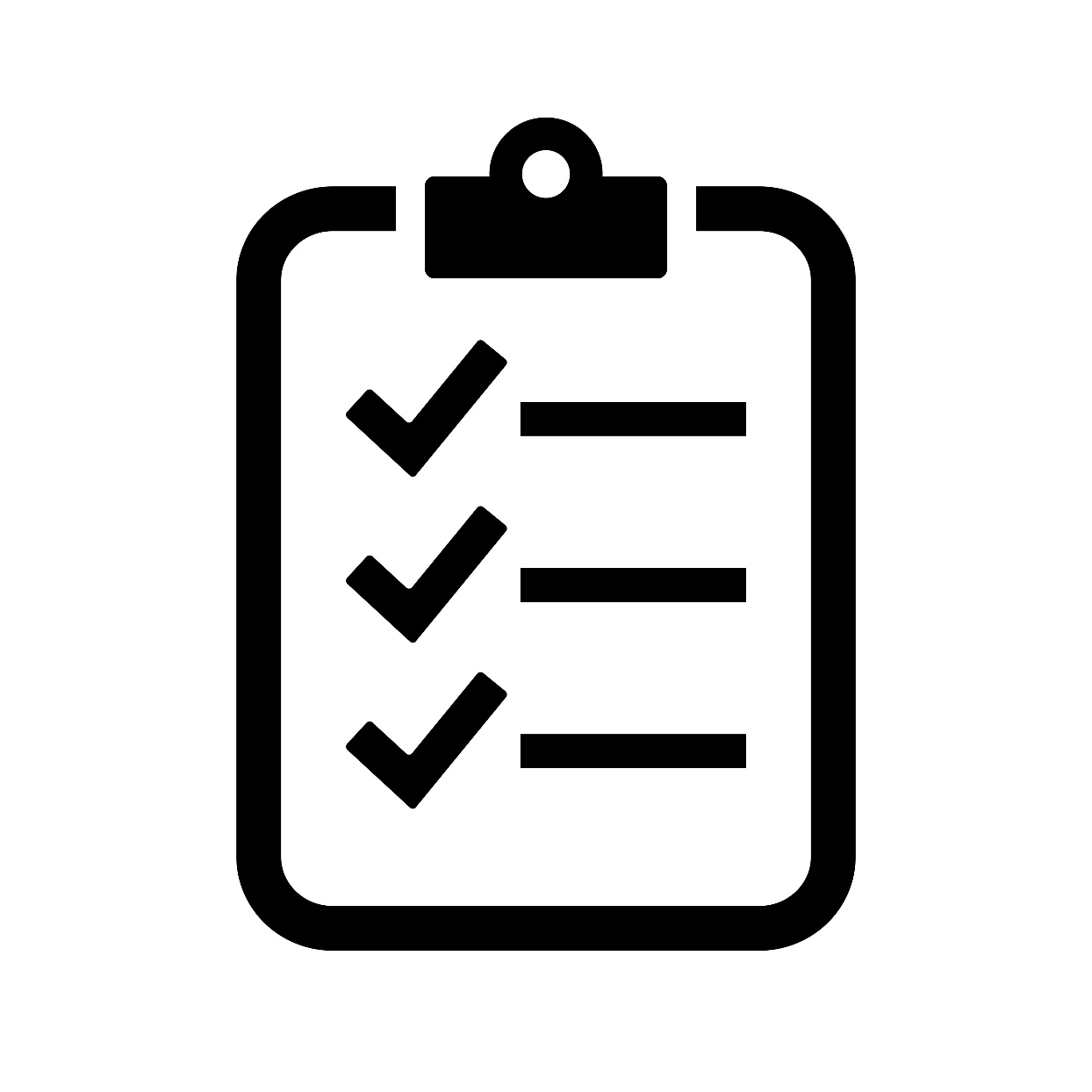 [Speaker Notes: Say: Double sided reflections can also serve as effective summaries in situations where the person is expressing ambivalence. Regardless of the type of summary you use, emphasis is always placed on shining a light on the persons change talk.]
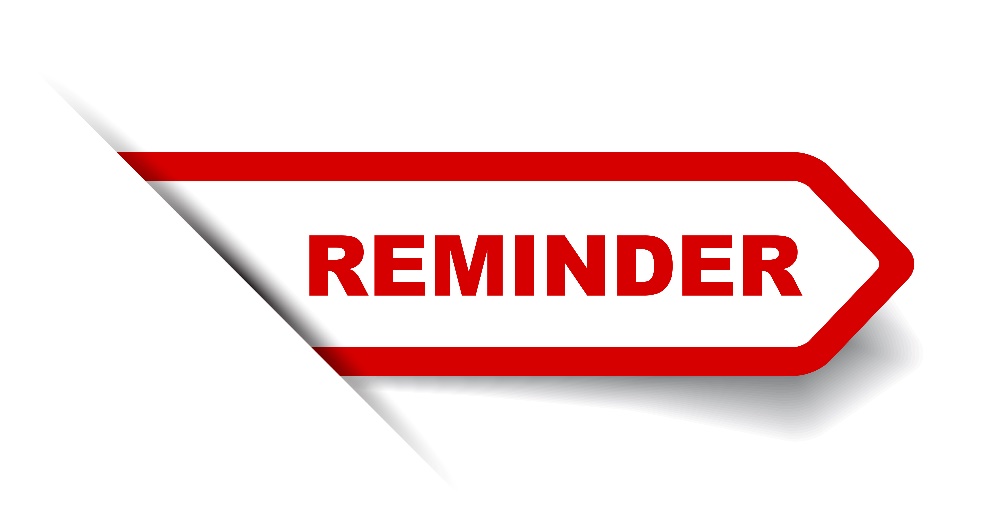 Begin by stating you are making a summary.
If the person is feeling ambivalent speak both sides of the uncertainty in the summary – like in a double-sided reflection.
Highlight any change talk. 
Invite the person to correct errors in your understanding or anything you missed. Use open ended questions.
[Speaker Notes: Say: It can be helpful to remember the following guidelines when making a summary statement. 
Begin by stating that you are making a summary. For example:
Let me see if I understand so far…
Here’s what I’ve heard. Tell me if I’ve missed something. 
If the person is feeling ambivalent or “two ways” about changing, speak both sides of the uncertainty in the summary – like in a double-sided reflection. For example:
One the one hand you… on the other hand…
Highlight any change talk you heard. For example:
You mentioned a few reasons you might want to make this change, including…
Invite the person to correct any errors in your understanding or anything you missed. Be careful to use open ended questions here. You don’t want to ask, have I missed anything?  Instead ask: 
What else would you add?
What have I missed?]
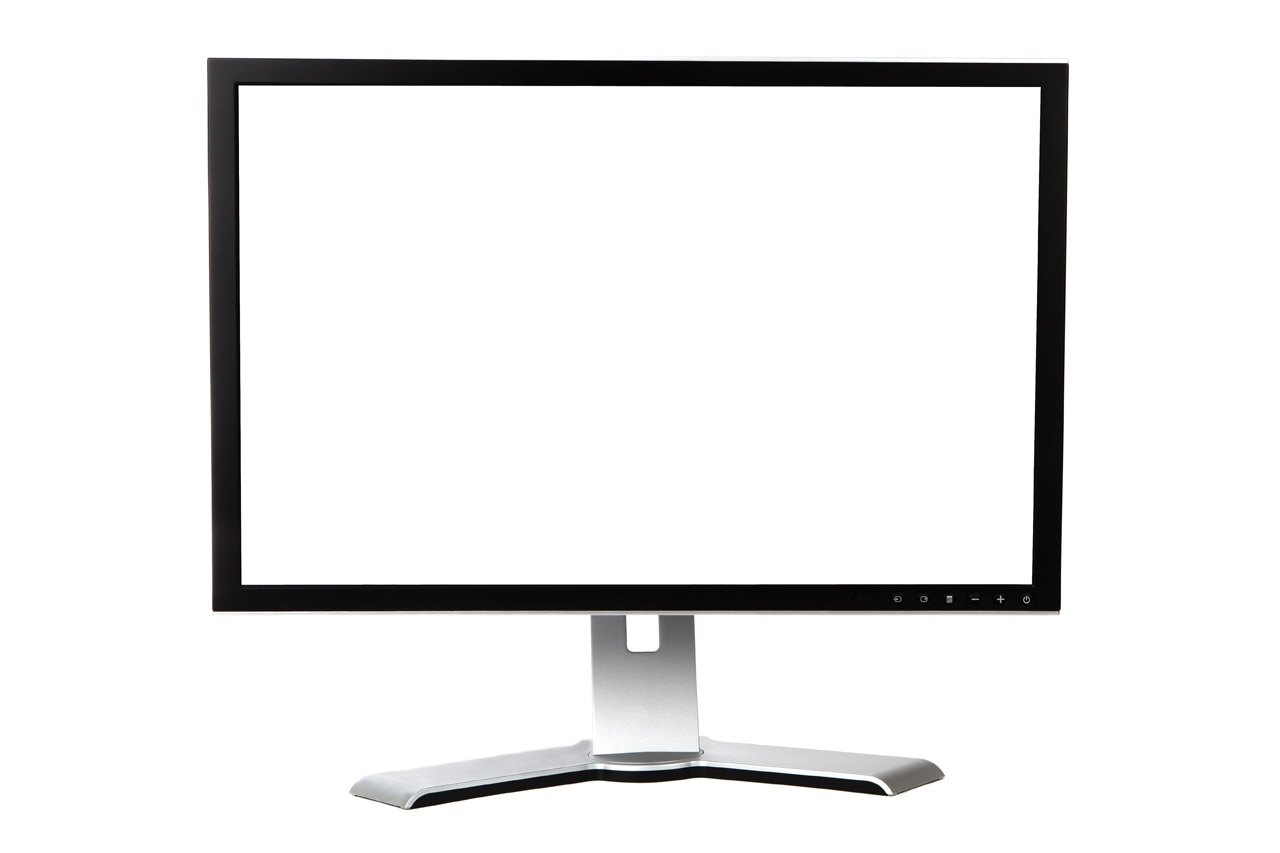 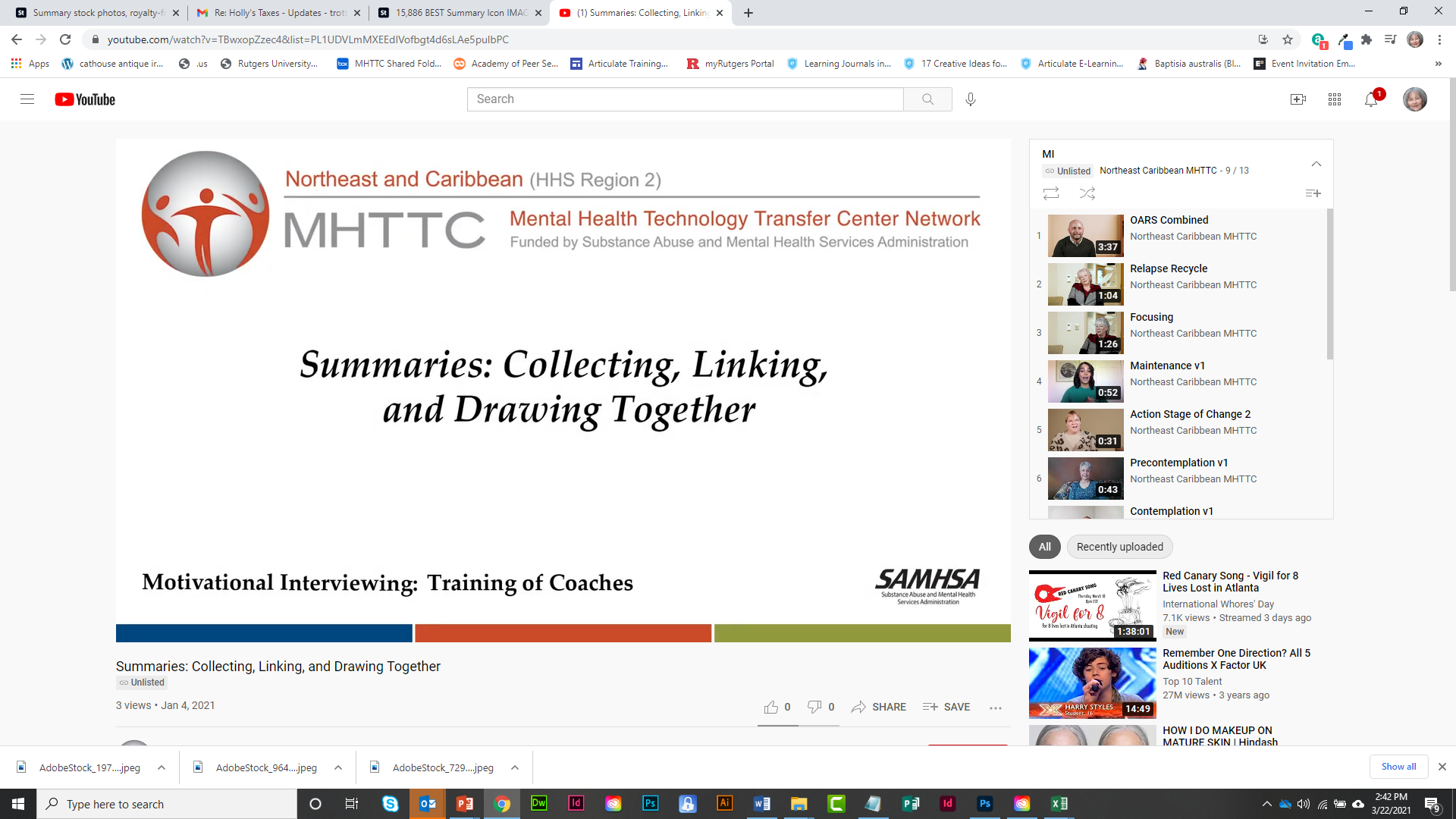 https://youtu.be/TBwxopZzec4?list=PL1UDVLmMXEEdIVofbgt4d6sLAe5pulbPC
[Speaker Notes: Say: Before we practice summaries, let’s watch a video illustrating each of the different types. As you watch the video, consider the following and we will review as a group at the conclusion of the video.

Do: Watch the video and then ask participants;
What types of summaries did you hear Ken use when talking with Dawn? 
When did he use the summaries? 
Why do you think he chose to use each particular summary when he did?
What other listening skills did you observe Ken using in this exchange?

Video Link:
https://youtu.be/TBwxopZzec4?list=PL1UDVLmMXEEdIVofbgt4d6sLAe5pulbPC]
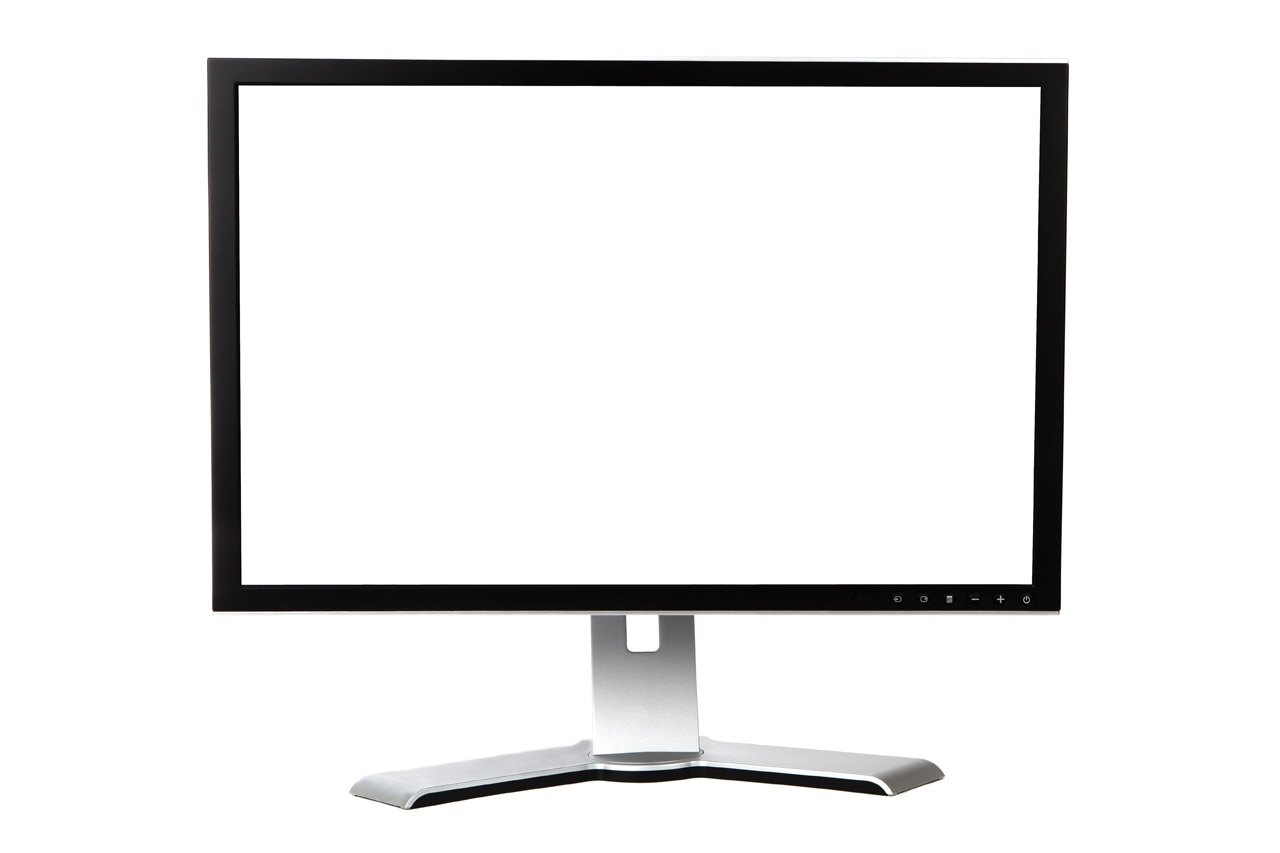 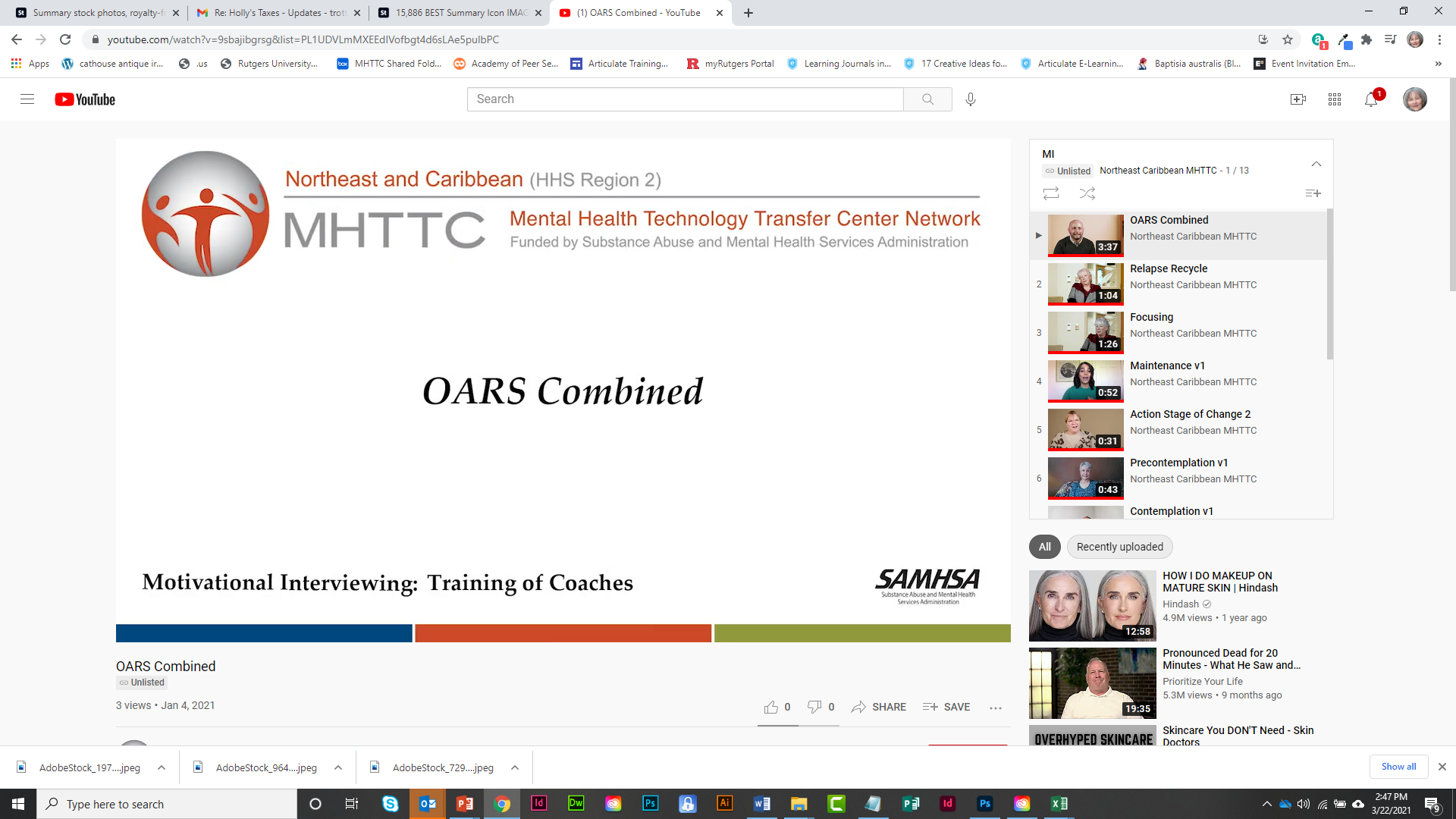 https://youtu.be/9sbajibgrsg?list=PL1UDVLmMXEEdIVofbgt4d6sLAe5pulbPC
[Speaker Notes: Say: We have looked individually at each of the skills that make up OARS – open ended questions, affirmations, reflections, and summaries. Now, let’s begin to put all of these skills together. Let’s watch a video that demonstrates the use of all the OARS skills in combination.

Do: Watch the video and ask participants: 
What types of OARS skills did you see Anthony use when talking with Katty? 
When did he use a specific OARS skill? 
Identify the statement and the skill he used. 
Why do you think Anthony chose to use that skill at that time?
What other listening skills did you observe Anthony using in this exchange?

Trainer notes: Point out any OARS skills that participants missed as well as your thoughts on why Anthony used a particular skill at a particular time (e.g., gain additional insight, move on to a new task, affirm a strength).

Video Link:
https://youtu.be/9sbajibgrsg?list=PL1UDVLmMXEEdIVofbgt4d6sLAe5pulbPC]
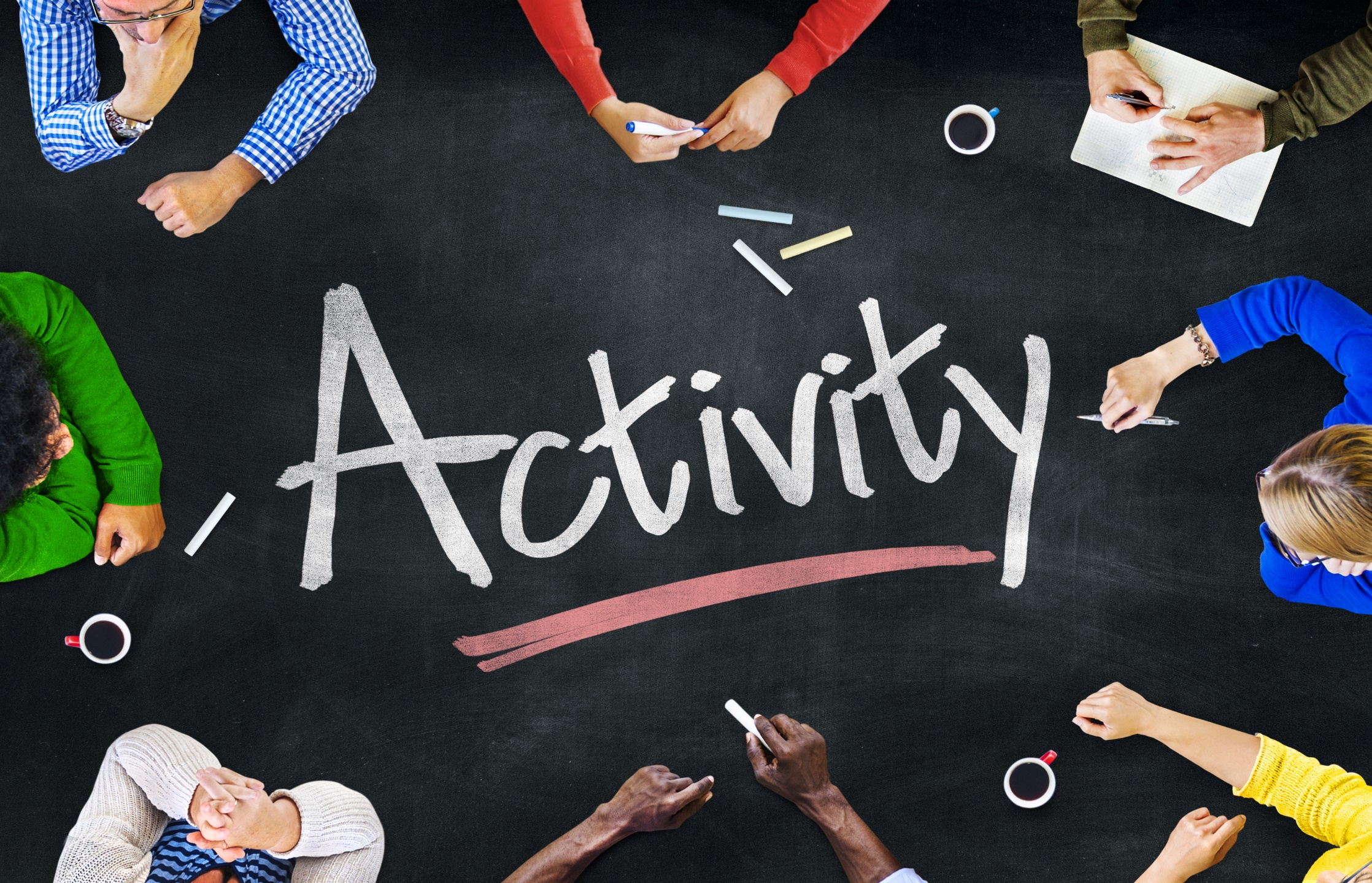 ACTIVITY
Putting It All Together
In pairs:

Pick a change you have ambivalence about. Pick something you are comfortable in sharing!  
Identify who will begin as the listener. The listener:  Ask an open ended question to get the conversation started. Respond to the speaker using all 4 OARS skills, ending with a summary. 
The listener can only use OARS skills in their responses. 
After the listener has used all OARS skills, switch roles and repeat.
[Speaker Notes: Say: We just watched the brief exchange putting all of the OARS skills together in one exchange, now let’s practice these skills.  We are going to do an exercise using all four of the OARS skills: open ended questions, affirmations, reflections, and summaries.

Do: For this exercise, you are going to work in pairs. You will switch roles halfway through so you will both have a chance to practice OARS. 
Identify something about yourself that you want to change, need to change, should change, have been thinking about changing, but haven't changed yet. In other words, pick something you have some ambivalence about. This may be what you discussed in the earlier Taste of MI exercise, but we are going to go a bit deeper here, so please make sure you are comfortable sharing this with others. 

Identify who will begin as the listener. The listener should begin by asking an open ended question to get the conversation started. The listener will then respond to the speaker using all 4 OARS skills and ending with a summary. The listener can only use OARS skills in their responses. After the listener has used all OARS skills, you can switch roles and the other partner will do the same thing. 

Ask participants:
In your role as listener, what was your experience using all of the OARS skills in combination?
What worked well?
What challenges did you experience?
In your role as speaker, did the exchange provide you any new insights regarding the change you were discussing?
Did the listener accurately summarize what you shared?

Trainer notes: As participants are practicing, observe each of the pairs and provide feedback as necessary and listen for examples you can share during the discussion. Note if participants are incorporating other listening skills (e.g., SOLER) and remind them if necessary.

If time allows, repeat this activity with participants in new pairs for additional practice.]
ACTIVITY
Putting It All Together - Continued
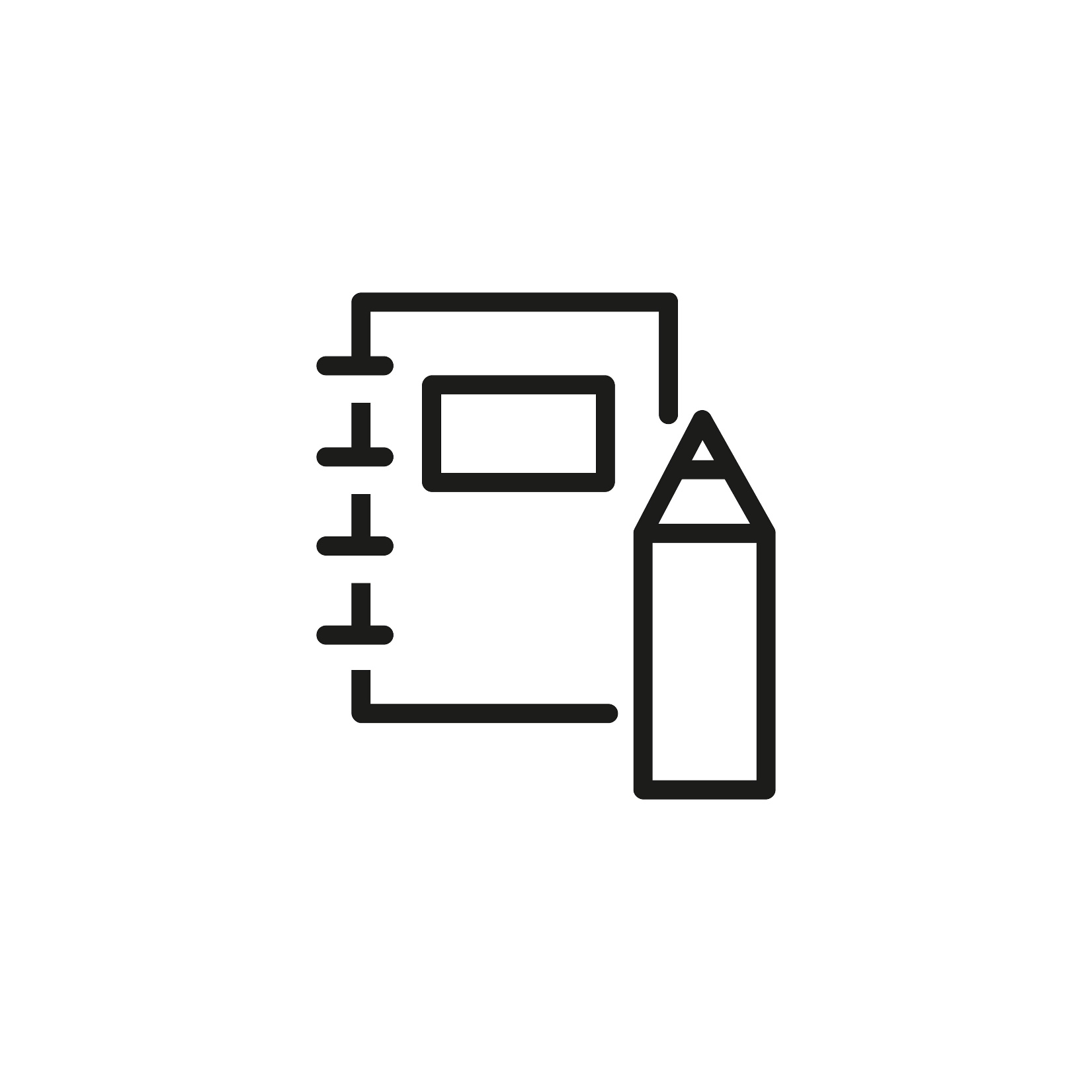 Identify one person to practice using open ended questions, affirmations, simple and complex reflections, and summaries. 

Start out with an open ended question. Keep the conversation moving by using reflections and affirmations. Use at least 2 open ended questions, 4-5 simple and complex reflections.

Use at least 1 affirmation, 1 collecting or linking summary, and 1 transitional summary.

Note how you felt using the OARS skills.

Bring your reflection to next session and be ready to discuss.
[Speaker Notes: Say: We’ve come to the end of this session. Before the next session, I’d like for you to continue to practice using all of the OARS skills in combination. Practice the activity you just completed with your colleague(s) with, at least, one individual who you support in your services. 
Start out with an open ended question. Keep the conversation moving by using reflections, affirmations, and summaries. Use at least two open ended questions, four to five reflections (simple and complex), one affirmation, one collecting or linking summary, and one transitional summary to conclude. Remember to not rely too heavily on questions, even open ended questions. Use your reflections, affirmations, and summaries to encourage exploration and discussion.
After your discussion, ask the person you practiced with to give you some feedback on how they felt during the exchange. Note their responses.
Briefly note how you felt using the OARS skills? Were some easier or harder than others to use? What went well? What did you struggle with?
Bring your notes to the next session to discuss.]
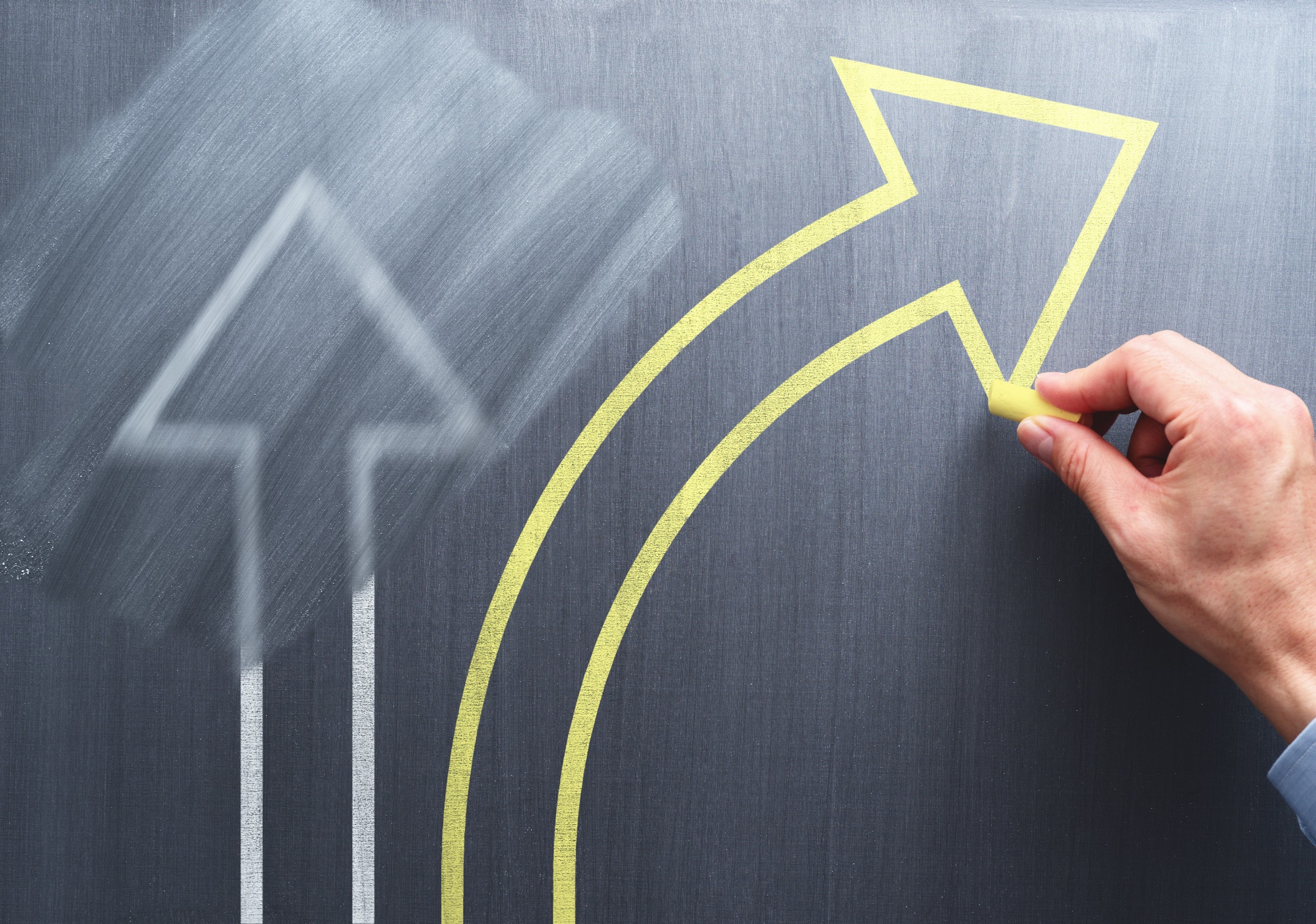 SUMMARY
Module 5
Complex reflections address connections that are below the surface
Summaries pull together pieces of important information and show how they fit together
Practice, practice, practice putting it all together
Quality of communication will improve
Complex ReflectionsSummaries
Connection
Practice!
[Speaker Notes: Say: In today’s module we presented complex reflections and summaries, the remaining skills that make up OARS. OARS are core skills in MI and should be used throughout your exchanges. Using these skills allows you to evoke reasons and motivations for change, reinforce change talk, affirm strengths and forward progress, make connections the person may not have seen, and demonstrate that we are listening and understanding the person’s perspective. We highlighted that complex reflections serve to deepen the dialogue and address feelings, meanings, and connections that may be below the surface. Summaries can help to do this as well, but they are unique in that they connecting pieces of information from different parts of the conversation or different conversations and help the person to see how they fit together. Summaries can also be used to explore ambivalence when used like double sided reflections. Now that you’ve learned all of the parts of OARS you can put them all together and begin to use them in combination. They aren’t easy so you’ll need to continue to practice until the skills become more natural and automatic. If you practice these core skills, you will not only get better at the skills, but they will improve the overall quality of your communication.]
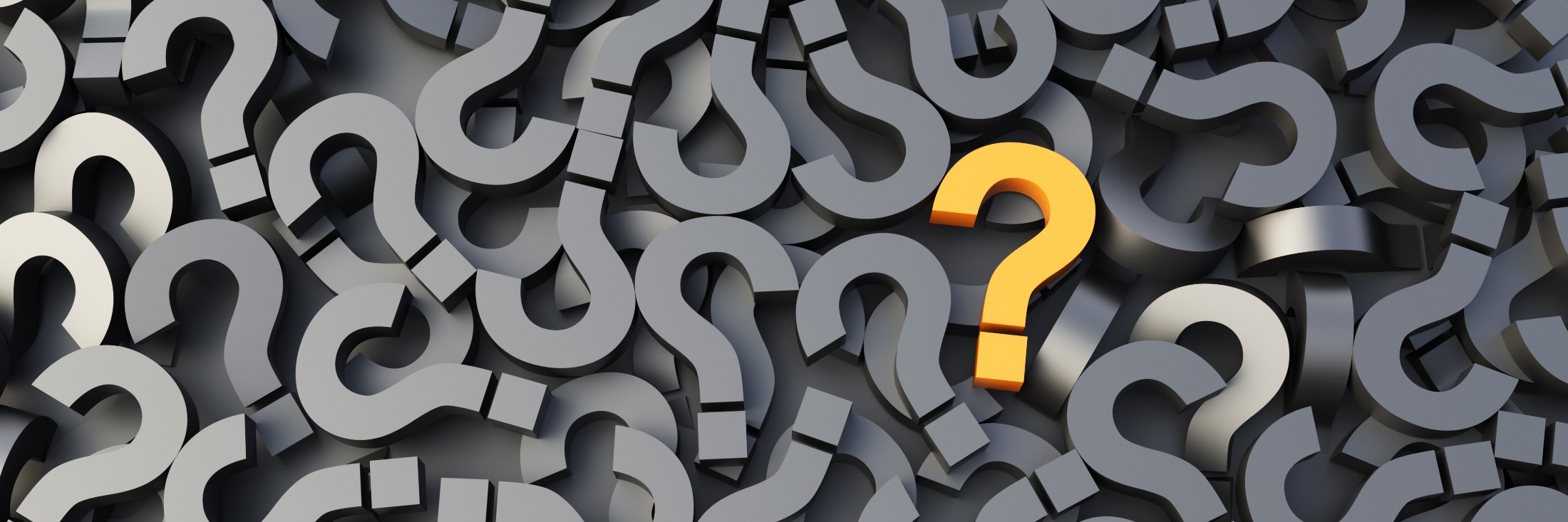 Questions?
[Speaker Notes: Say: What questions or comments do you have?]